Entrega- Recepción para el Estado de Jalisco y sus Municipios
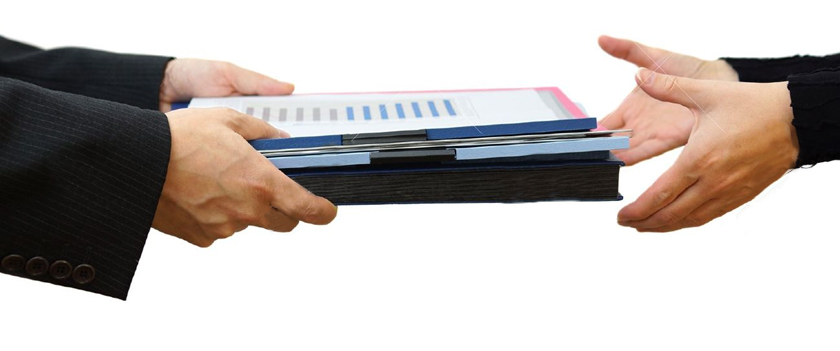 Dirección General Jurídica
Dirección de Área Técnica y de Situación Patrimonial
NORMATIVIDAD APLICABLE:
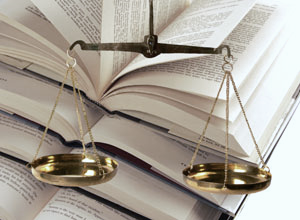 LE-REJM.- Ley de Entrega-recepción del Estado de Jalisco y sus Municipios;

LRPAEJ.- Ley de Responsabilidades Políticas y Administrativas del Estado de Jalisco;

LGAPMEJ.- Ley del Gobierno y la Administración Pública Municipal del Estado de Jalisco.
¿Qué es el proceso de Entrega- Recepción?
Es el procedimiento administrativo, obligatorio y formal mediante el cual un servidor público que concluye su función, hace entrega del despacho a su cargo.
Art. 2 LE-REJM
Finalidad del proceso de Entrega- Recepción
Garantizar la continuidad de la función pública, mediante la entrega ordenada, precisa y formal de los bienes, derechos y obligaciones inherentes al cargo, dando certeza jurídica del resguardo del patrimonio público, delimitando la responsabilidad temporal de las autoridades que cesan su función y las que inician su gestión.
Art. 5 LE-REJM
LEY DE ENTREGA-RECEPCIÓN DEL ESTADO DE JALISCO Y SUS MUNICIPIOS
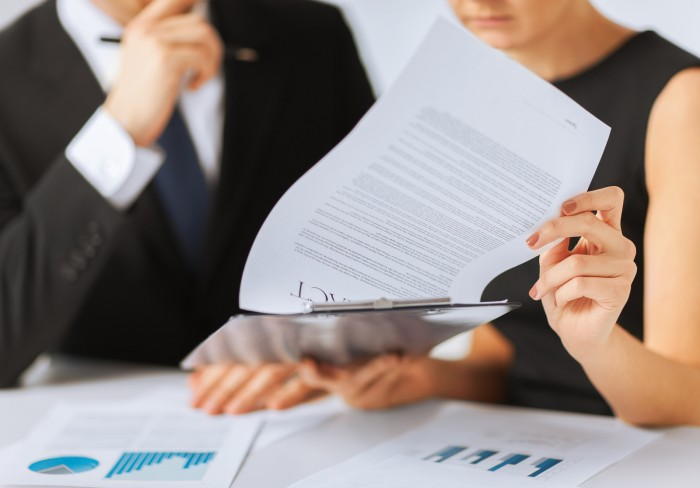 Artículo 20. Los servidores públicos salientes deberán preparar la información íntegra y detallada para la entrega de:
I. Los recursos humanos a su cargo (plantilla y expedientes de personal, licencia, permiso o comisión);
II. Los bienes, derechos, recursos y obligaciones a su resguardo;
III. La información contable, presupuestaria, programática y financiera en los términos  de la Ley General de Contabilidad Gubernamental; 
IV. El total de asuntos pendientes; 
V. El Libro Blanco, cuando exista; y
VI. La demás documentación e información señaladas, en los reglamentos de las entidades respectivas y la que a juicio del servidor público saliente deba ser incluida.
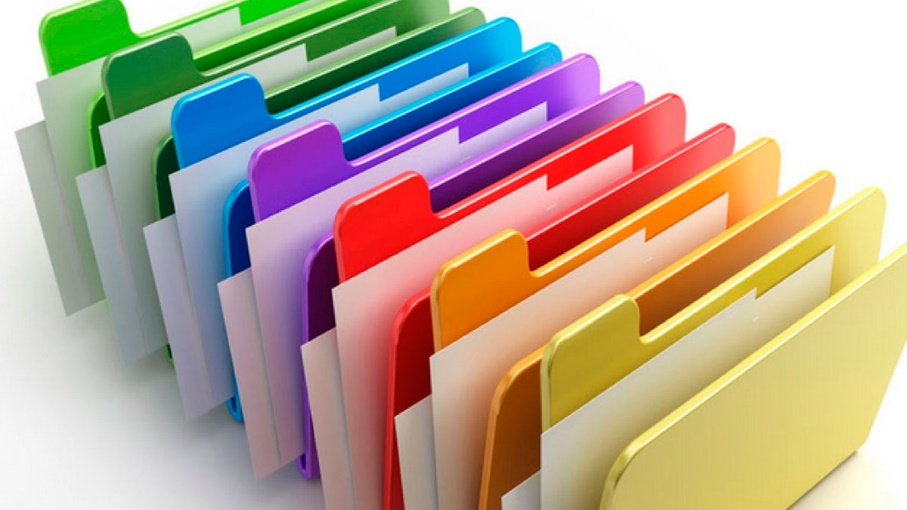 LA ENTREGA-RECEPCIÓN EN EL PODER EJECUTIVO DEL ESTADO DE JALISCO
FORMATOS
Manual de Entrega-Recepción para el Gobierno del Estado de Jalisco (Publicado el 7 de junio de 2018)
RECURSOS HUMANOS: En éste apartado se relaciona la información correspondiente a los trabajadores:
RH-1. ORGANIGRAMA- En este anexo se informa la estructura orgánica vigente.
RH-2. PLANTILLA DE PERSONAL- En este anexo se informa el personal adscrito.
RH-3. PLANTILLA DE PERSONAL SUPERNUMERARIO- En este anexo se relaciona el personal eventual.
RH-4. PERSONAL COMISIONADO- En este anexo se informa del personal recibido o enviado en comisión.
RH-5. PERSONAL CON LICENCIA- En este anexo se informa del personal con licencia.
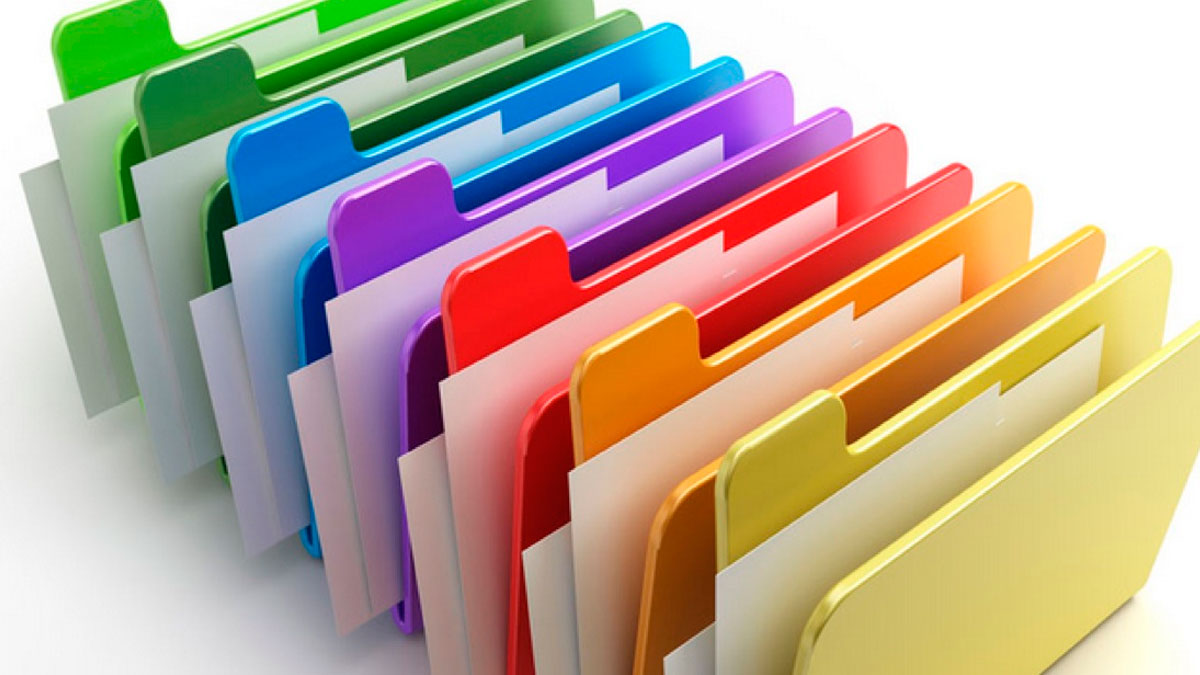 FORMATOS
II. BIENES Y RECURSOS MATERIALES: En éste apartado se relacionan recursos materiales a cargo de quien entrega o sus subalternos:
RM-1. INVENTARIOS DE ALMACENES DIVERSOS- En este anexo se informa la ubicación física y descripción del tipo de almacén.
	RM-2. INVENTARIO DE SISTEMAS, PLATAFORMAS DE CÓMPUTO, 	SOFTWARE, 	LINEAS TELEFÓNICAS Y REDES- En este anexo se 	relacionan medios de 	respaldo de información y de sistemas de 	cómputo, líneas telefónicas, extensiones y 	redes. 
RM-3. INVENTARIO DE VEHÍCULOS DE TRANSPORTE Y MAQUINARIA- En este anexo se relacionan los vehículos y maquinaria, su estado actual y resguardante. 
RM-4. INVENTARIO DE ARMAMENTO, MUNICIONES, CHALECOS ANTIBALAS, ETC.- En este anexo se relaciona el inventario de equipo de seguridad (de titular saliente al entrante).
RM-5. INVENTARIO DE SEMOVIENTES- En este anexo se relacionan los semovientes (caninos, equinos, etc.).
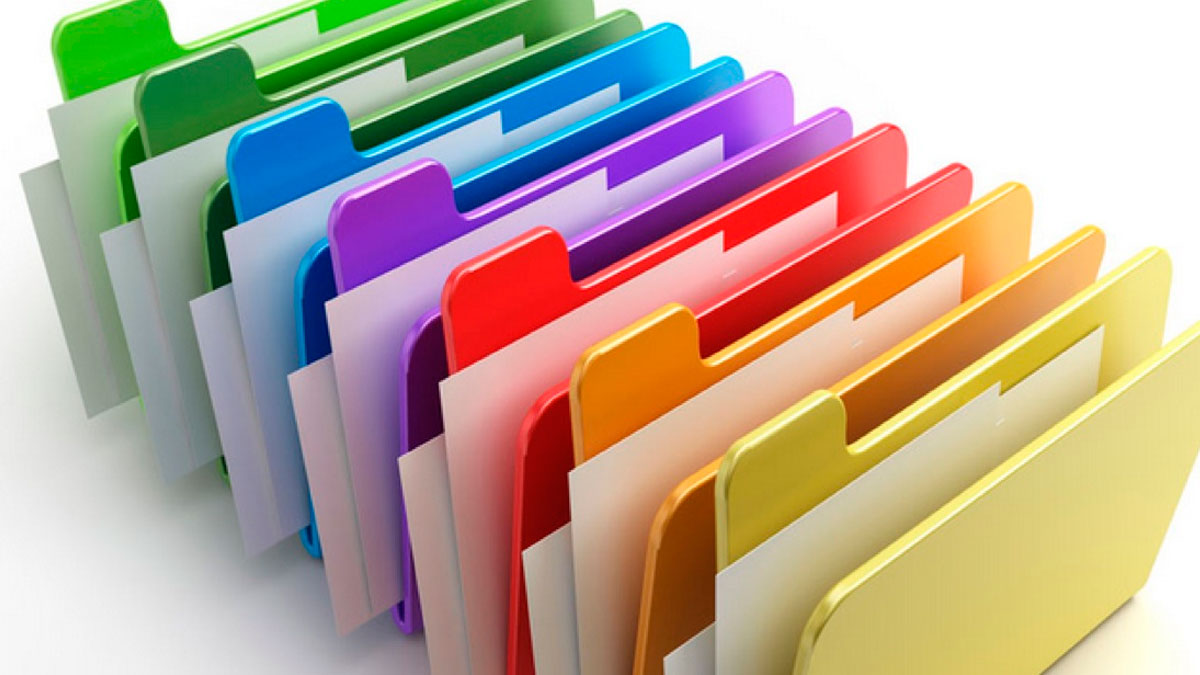 FORMATOS
II. BIENES Y RECURSOS MATERIALES: En éste apartado se relacionan recursos materiales a cargo de quien entrega o sus subalternos:
RM-6. RELACIÓN DE FORMAS OFICIALES VALORADAS- En este anexo se relacionan las formas oficiales foliadas (formatos, placas vehiculares, hologramas y diversos). 
RM-7. RELACIÓN DE SELLOS OFICIALES- En este anexo se relacionan los sellos oficiales a cargo del Ente.
RM-8. MEDIOS DE DOTACIÓN DE COMBUSTIBLE- Se reportan los medios de dotación de combustible y los litros previamente adquiridos.
RM-9. RELACIÓN DE MOBILIARIO Y EQUIPO DE COMPUTO, PROPIO O EN COMODATO- Se enlistan los bienes muebles, que tenga a su cargo el servidor público que entrega. 
RM-10. BIENES INMUEBLES PROPIOS O EN COMODATO- Se reportan los bienes inmuebles propios o recibidos en comodato.
RM-11. BIENES MUEBLES O INMUEBLES ARRENDADOS- Se informa de los bienes muebles o inmuebles arrendados.
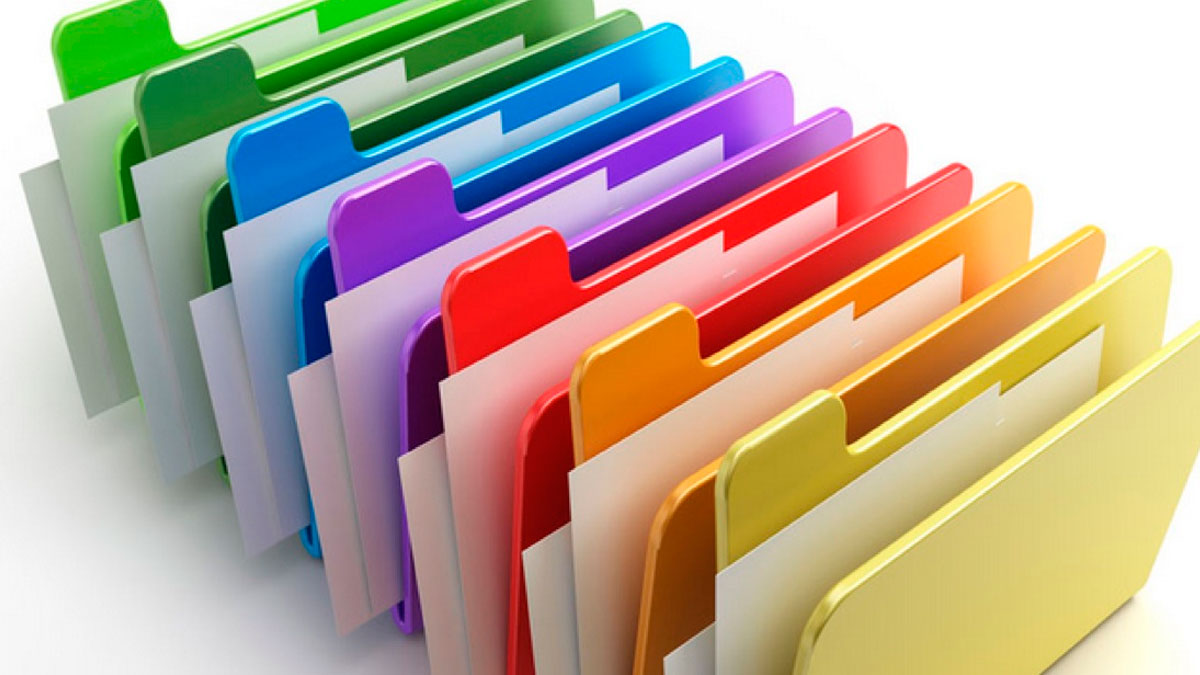 FORMATOS
III. RECURSOS FINANCIEROS: En este apartado se relaciona la información financiera, pasivos y activos.
RF-1. RELACIÓN DE DEUDORES DIVERSOS- En este anexo se relacionan los documentos pendientes de cobro.

RF-2. GARANTÍAS Y FIANZAS VIGENTES A FAVOR DEL GOBIERNO- Se informan las garantías y fianzas vigentes a favor de la Administración Pública.

RF-3. PARTICIPACIONES Y APORTACIONES FEDERALES- Se informan los montos y situación que guardan los Recursos Federales pendientes de ejercer.

RF-4. CUENTAS POR PAGAR- Se informa de los adeudos comprometidos o en proceso de pago.

RF-5. ESTADO DE DEUDA PÚBLICA Y OTROS PASIVOS- En este anexo se relacionan los estados de deuda pública y otros pasivos.
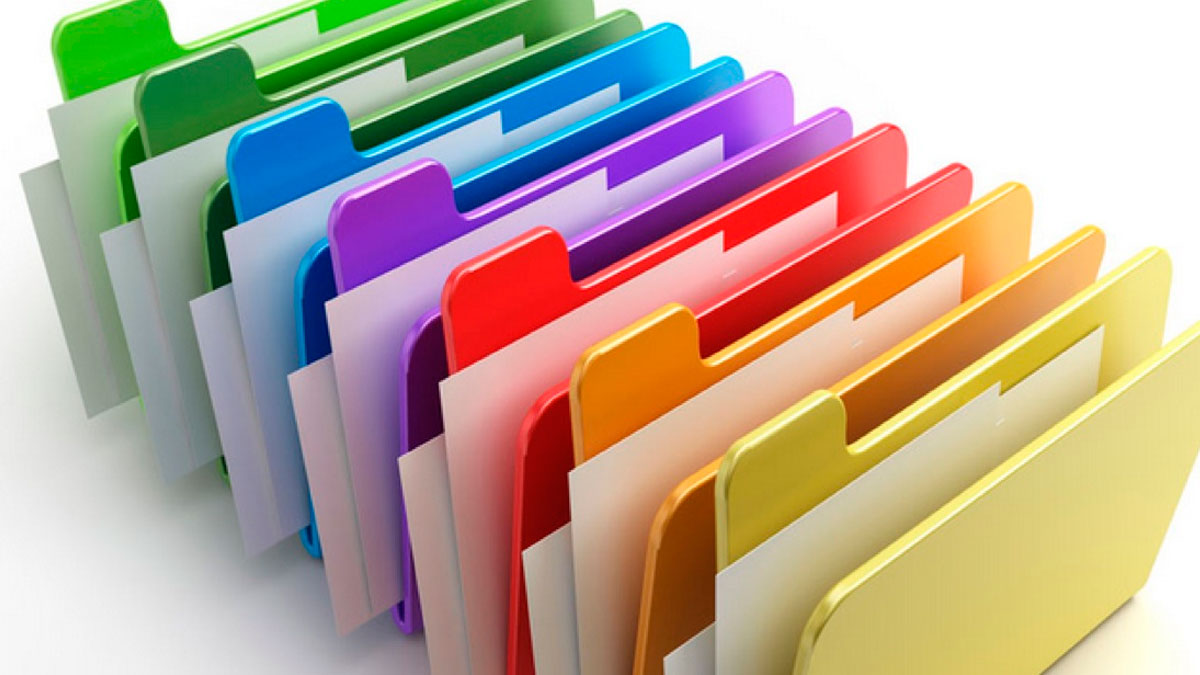 FORMATOS
III. RECURSOS FINANCIEROS: En este apartado se relaciona la información financiera, pasivos y activos.
RF-6. ESTADOS FINANCIEROS CONTABLES AL XXXX- Se adjuntan los estados financieros de conformidad con la Ley General de Contabilidad Gubernamental:
 
1- Estado de situación financiera;  2- Estado de actividades; 3- Estado de variación en la hacienda pública; 4- Estado analítico del activo; 5- Estado analítico de la deuda y otros pasivos; 6- Estado de cambio en la situación financiera;  7- Estado de flujo de efectivo; y 8- Catálogo de cuentas.

RF-7. ESTADOS PRESUPUESTARIOS DEL XXXX AL XXXX- Se adjunta:

Estado analítico de ingresos; 2. Estado analítico del ejercicio del presupuesto de egresos.

RF-8. En este anexo se reporta el FONDO REVOLVENTE adjuntando el último arqueo.

RF-9. En este anexo se relacionan las CUENTAS DE CHEQUES (en uso o cancelados), las de banca electrónica y cuentas de inversiones.
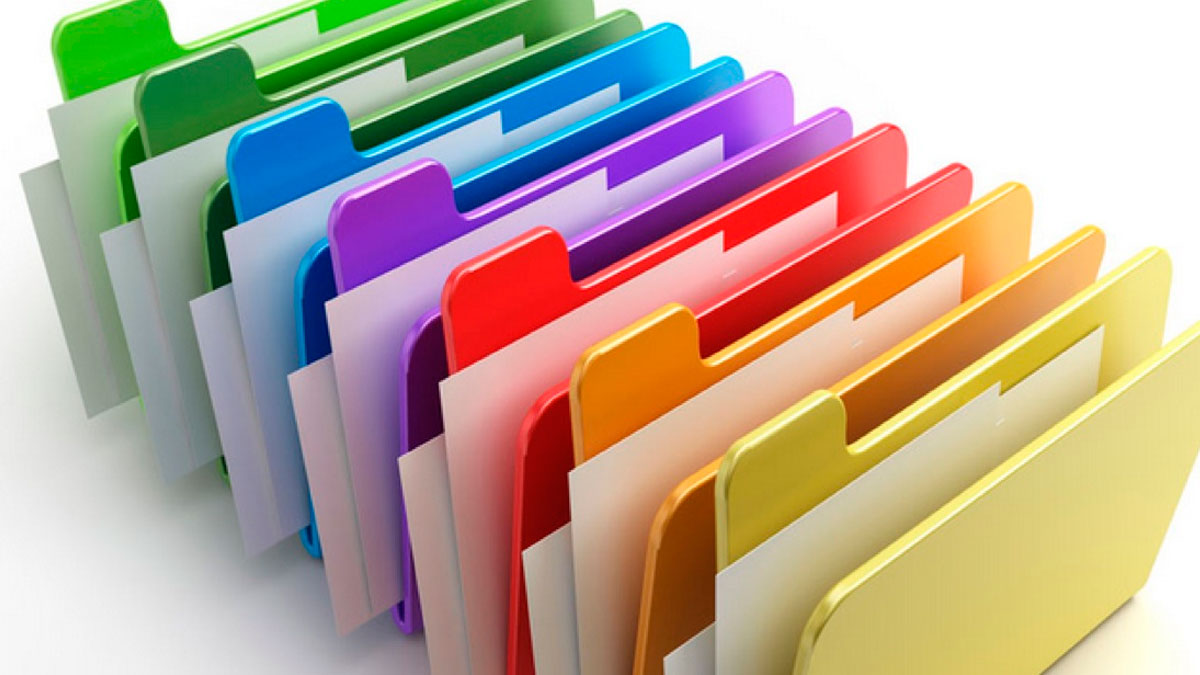 FORMATOS
III. RECURSOS FINANCIEROS: En este apartado se relaciona la información financiera, pasivos y activos.
RF-10.  Relacionan de CHEQUES PREVIAMENTE EXPEDIDOS Y PENDIENTES POR ENTREGAR.

RF-11. En este anexo se reportan los FIDEICOMISOS.

RF-12. En este anexo se reportan las CLAVES O COMBINACIONES de cuentas de banco, cajas fuertes, token, etc., que se entregan de forma directa de titular saliente a titular entrante.

RF-13. En este anexo se informa de las joyas, obras de arte o cualquier otro bien o material con valor histórico o cultural, en custodia del ente, que sea propiedad de terceros.
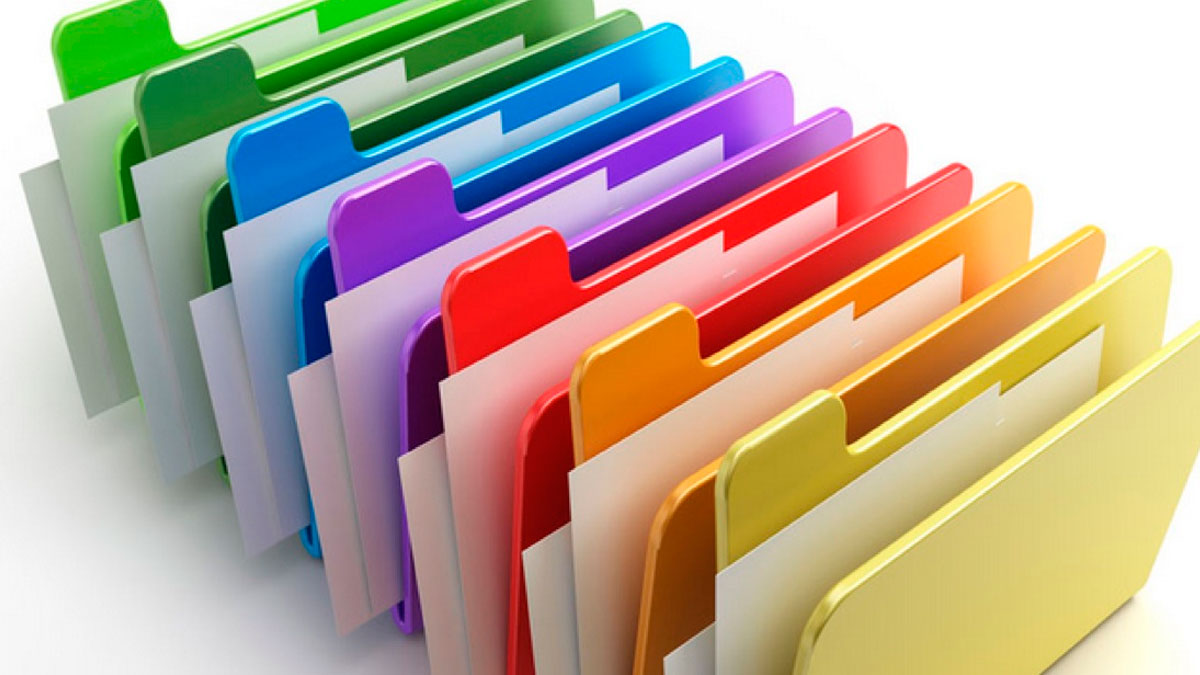 FORMATOS
IV. ASUNTOS PENDIENTES : En este apartado se reportan los asuntos inconclusos.
AP-1. En este anexo se relacionan los asuntos que por cualquier motivo hayan quedado inconclusos, para su posterior seguimiento.
IV. LIBRO BLANCO: En este apartado se reportan los libros blancos.
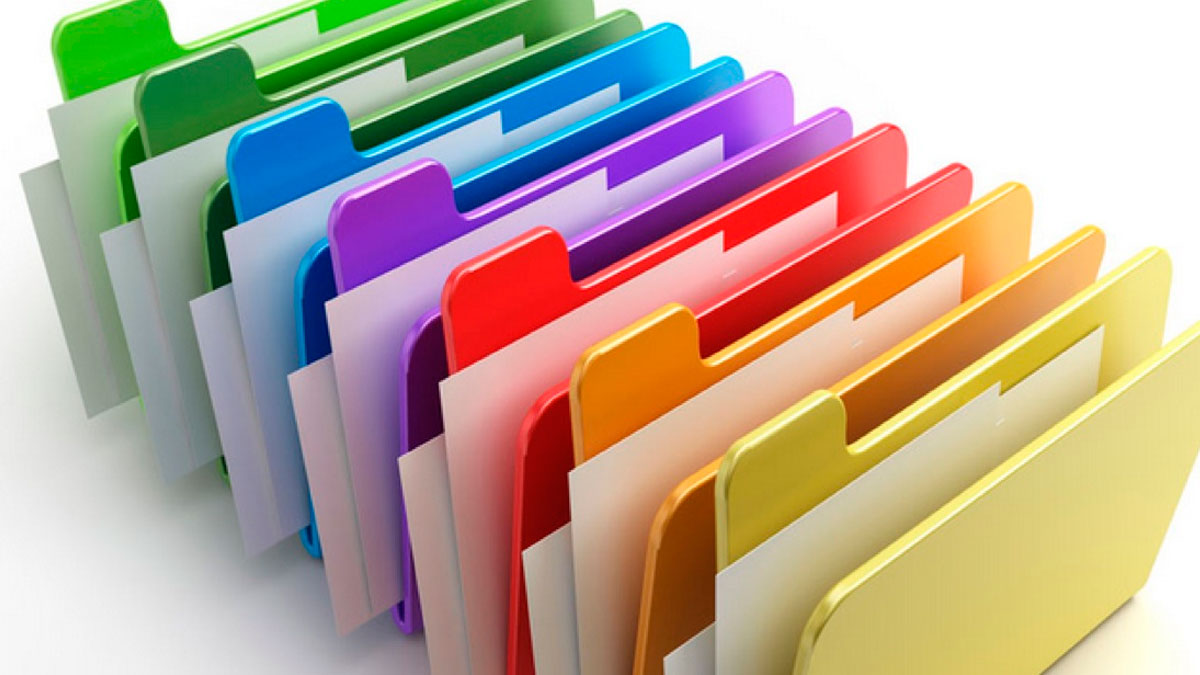 LB-1. En este anexo se reporta y adjunta una copia de los libros blancos.
Los Entes elaborarán un Libro Blanco, cuando consideren necesario dejar constancia documental del desarrollo de un programa, proyecto o asunto que se considere relevante y trascendente de la administración pública en el Estado.
FORMATOS
VI. DEMAS DOCUMENTACIÓN E INFORMACION: En este apartado se reporta la documentación e información que se tenga a resguardo.
DD-1. En este anexo se relaciona e informa la ubicación y contenido de los ARCHIVOS PROPIOS. 

DD-2. En este anexo se relaciona la NORMATIVIDAD INTERNA aplicable al área que se reporta. 

DD-3. En este anexo se reportan los CONTRATOS de arrendamiento, de servicios concesionados, convenios fiscales vigentes a favor del Gobierno del Estado, seguros vigentes a favor del Gobierno del Estado, contratos de mantenimiento preventivo, contratos de servicios con obligaciones vigentes, contratos de honorarios de prestadores de servicios técnicos y profesionales, convenios con terceros en trámite, servicios profesionales por contratos no concluidos y convenios con Entes Federales o estatales en trámite. 

DD-4. En este anexo se informa la totalidad de ESTUDIOS Y PROYECTOS EJECUTADOS que se realizaron a la fecha que se informa.
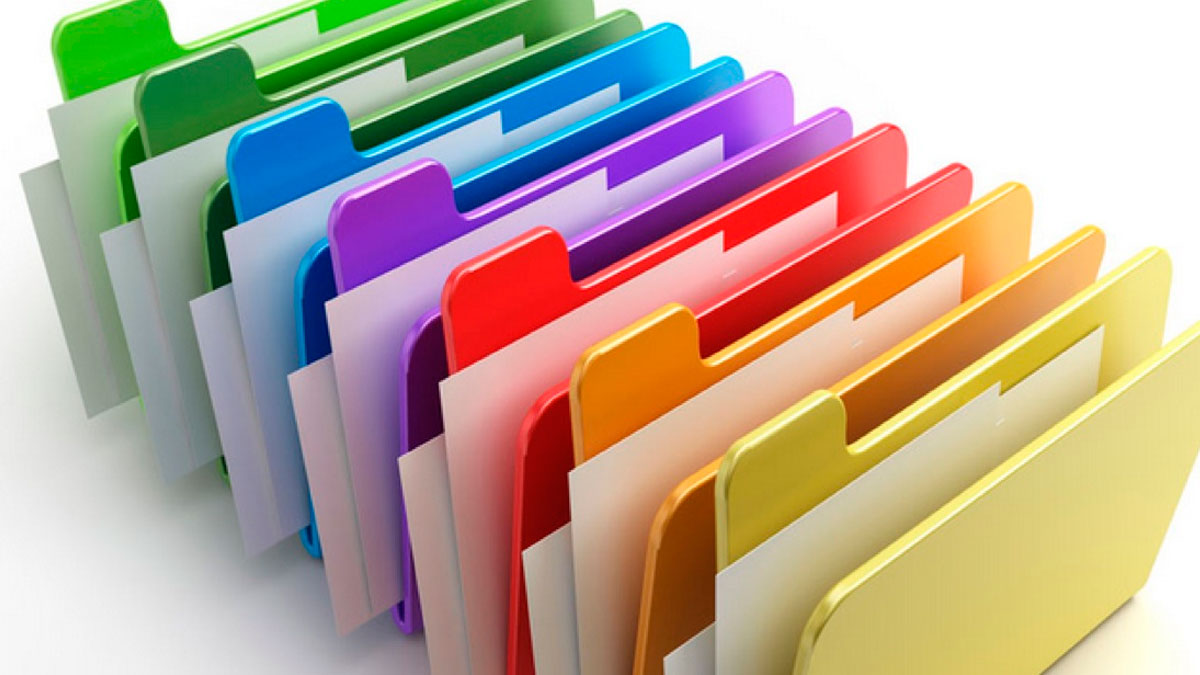 FORMATOS
VI. DEMAS DOCUMENTACIÓN E INFORMACION: En este apartado se reporta la documentación e información que se tenga a resguardo.
DD-5. En este anexo se reportan los ESTUDIOS Y PROYECTOS REALIZADOS, que por alguna circunstancia no fue posible su aplicación. 

DD-6. En este anexo se consigna toda la información que corresponda al programa de OBRA PÚBLICA y el origen de los recursos para el desarrollo de la misma. 

DD-7. En este anexo se adjunta una copia de las ACTAS RESPONSIVAS DE VERACIDAD E INTEGRIDAD DE LA INFORMACIÓN, por los obligados que preparen información para la Entrega- Recepción Constitucional o como parte integral de la información que presente el superior jerárquico. 

DD-8. En este anexo se reporta cualquier INFORMACIÓN QUE A JUICIO DEL SERVIDOR PÚBLICO SALIENTE DEBA SER INCLUIDA y que por su naturaleza no corresponda a alguno de los demás anexos.
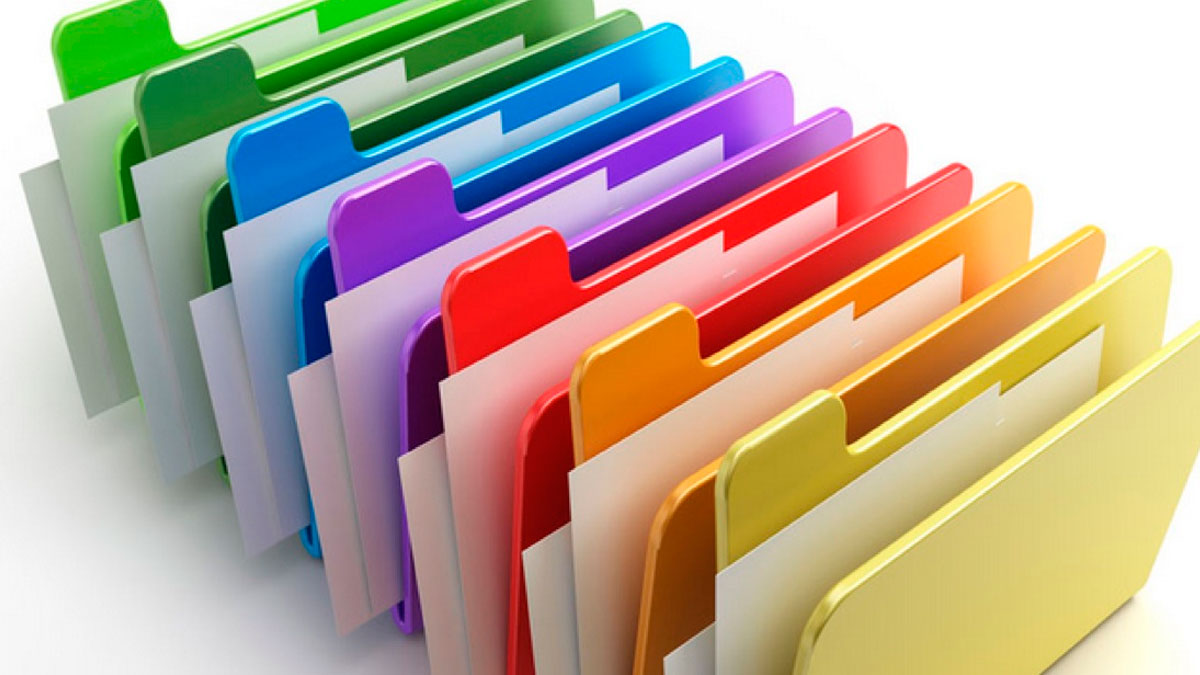 LA ENTREGA-RECEPCIÓN EN LOS MUNICIPIOS
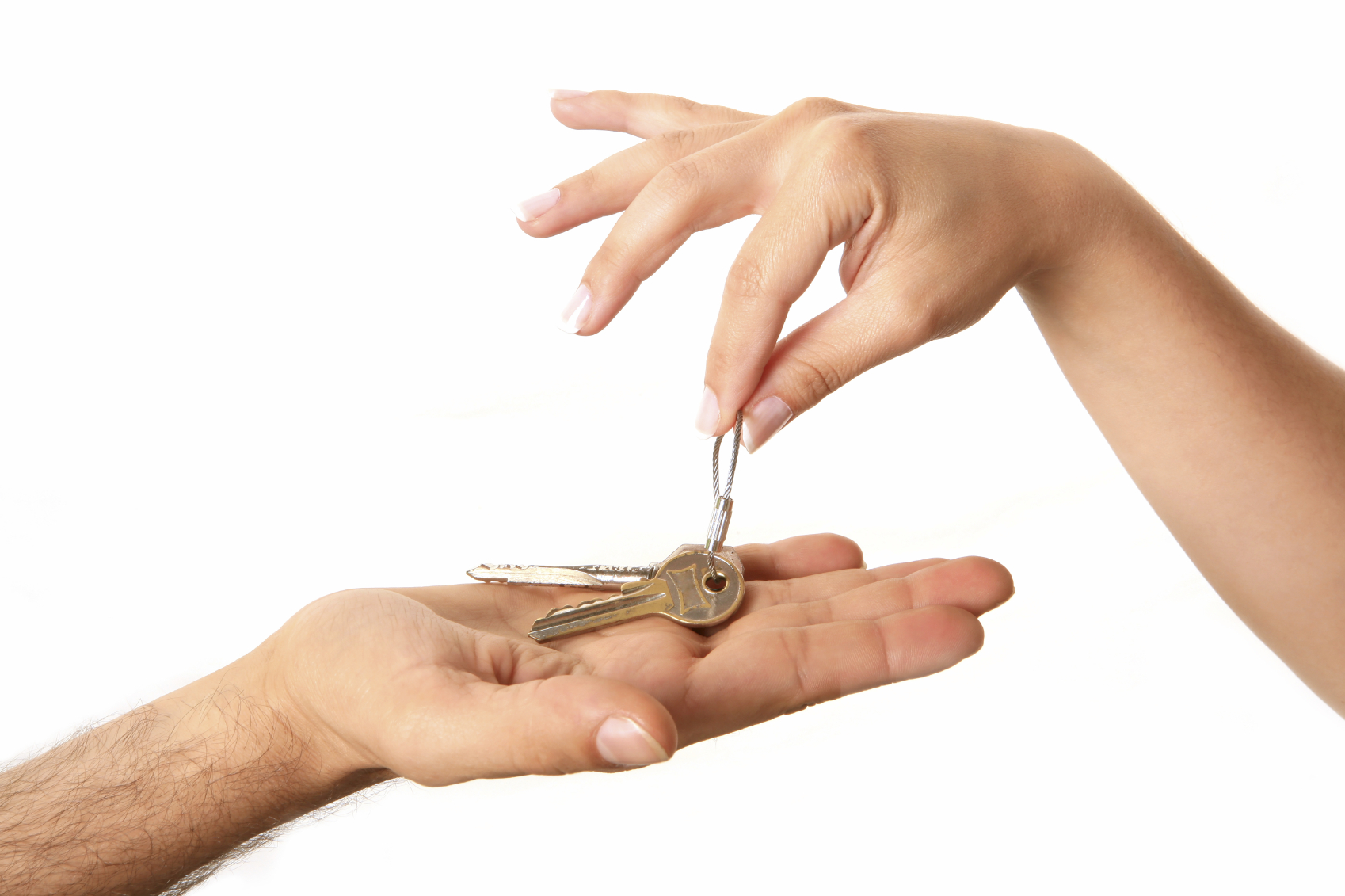 LEY DEL GOBIERNO Y LA ADMINISTRACIÓN PÚBLICA MUNICIPAL DEL ESTADO DE JALISCO
Funcionarios salientes
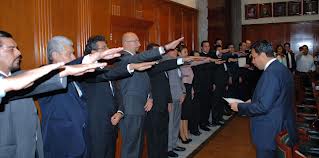 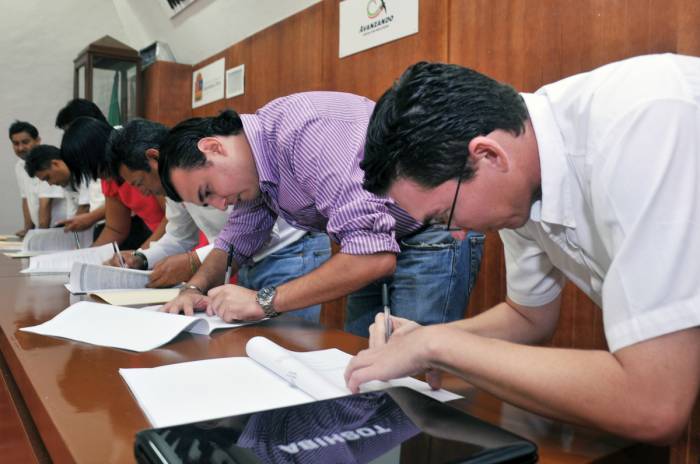 El Presidente Municipal saliente debe convocar a los integrantes electos del ayuntamiento, el día 30 de septiembre del año de la elección y les debe tomar protesta de ley.
(LGAPMEJ art. 14)
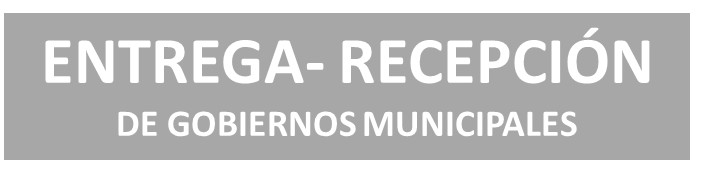 Funcionarios salientes
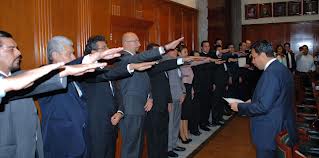 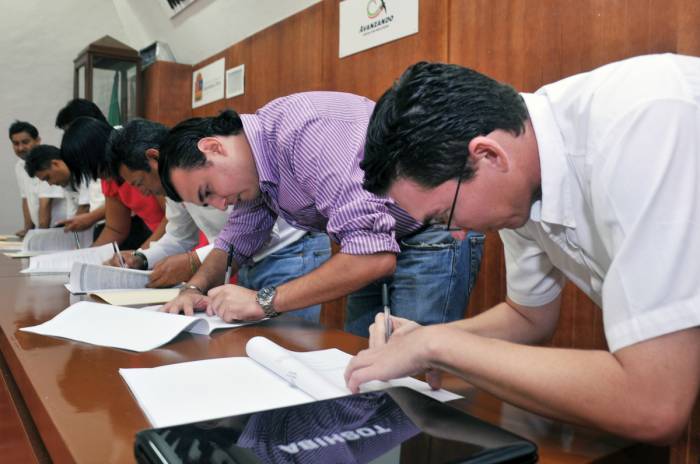 El Ayuntamiento saliente, mediante comisiones formadas para tal efecto, entrega al nuevo, el patrimonio municipal, al día siguiente de su instalación.
(LGAPMEJ art. 16 y 17)
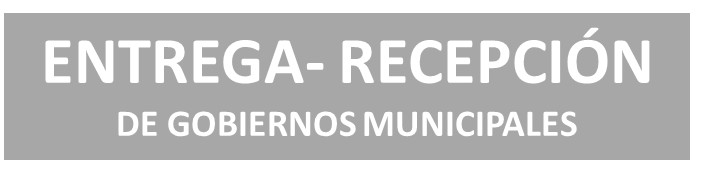 Funcionarios salientes
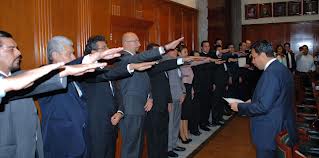 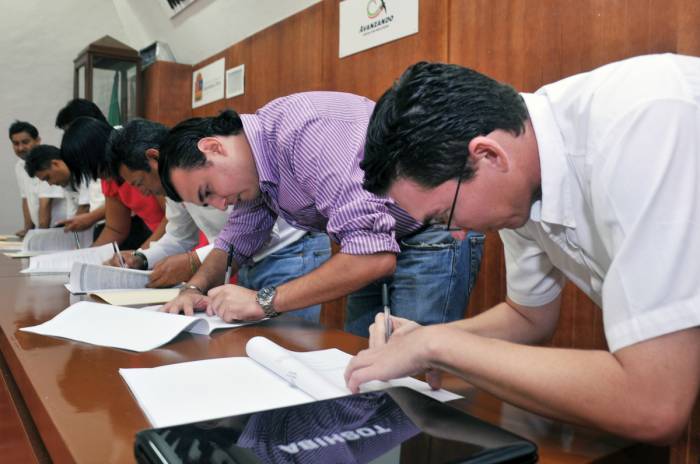 Cada responsable de las dependencias municipales debe proporcionar al nuevo titular el patrimonio a su resguardo en el mismo plazo. En caso de que amerite más tiempo, se debe emplear el estrictamente necesario.
(LGAPMEJ art. 16 y 17)
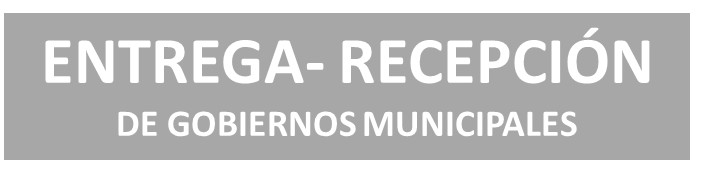 Entrega del Gobierno y la Administración Pública
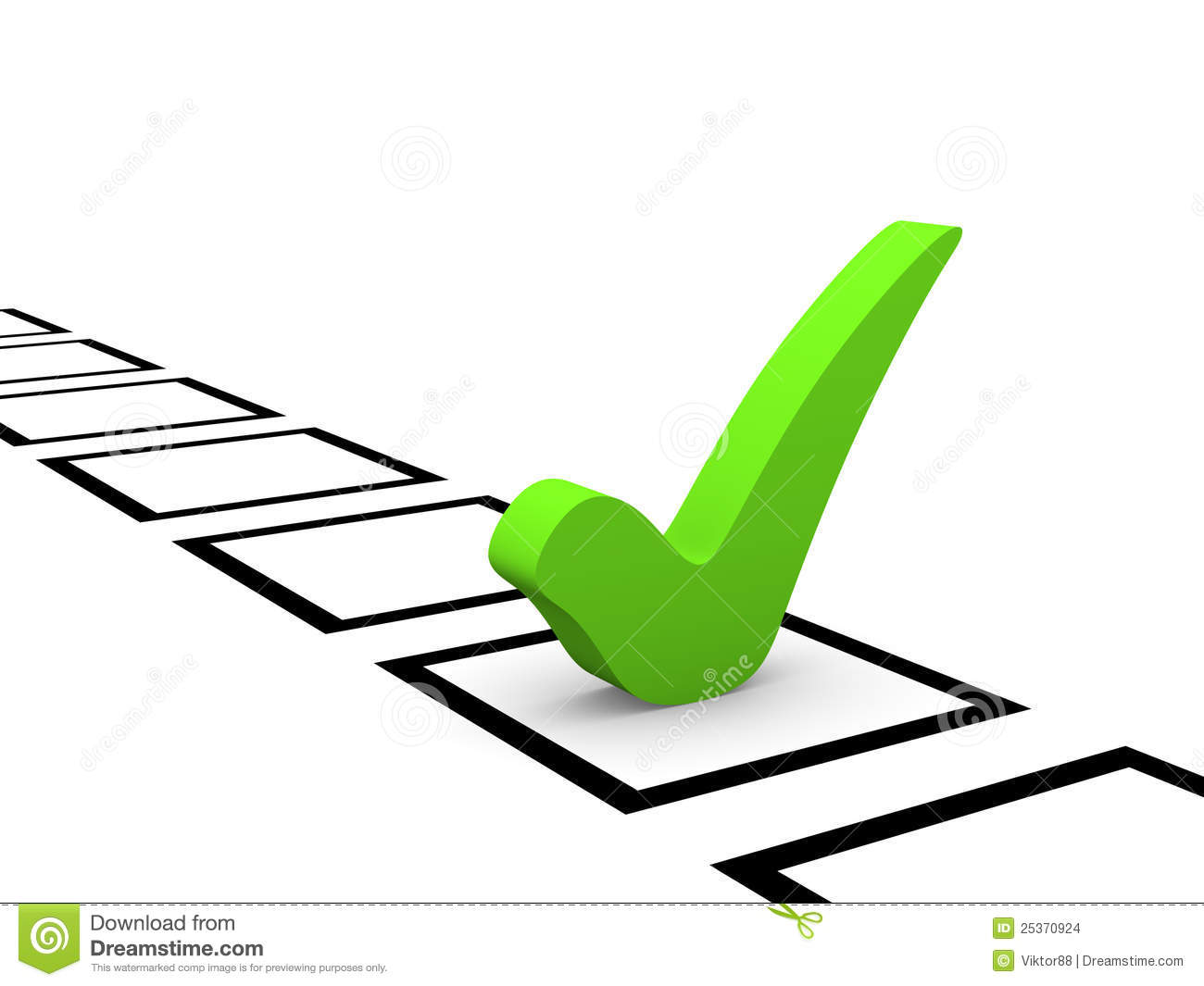 A más tardar el 31 de octubre del año posterior al de la elección, el Ayuntamiento entrante, a través de sus dependencias y entidades, coteja el inventario del patrimonio municipal, con el de la administración anterior. 
(art. 17 LGAPMEJ).
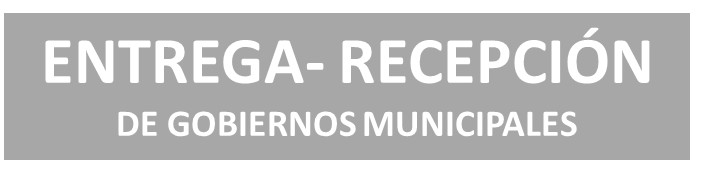 ENTREGA-RECEPCIÓN
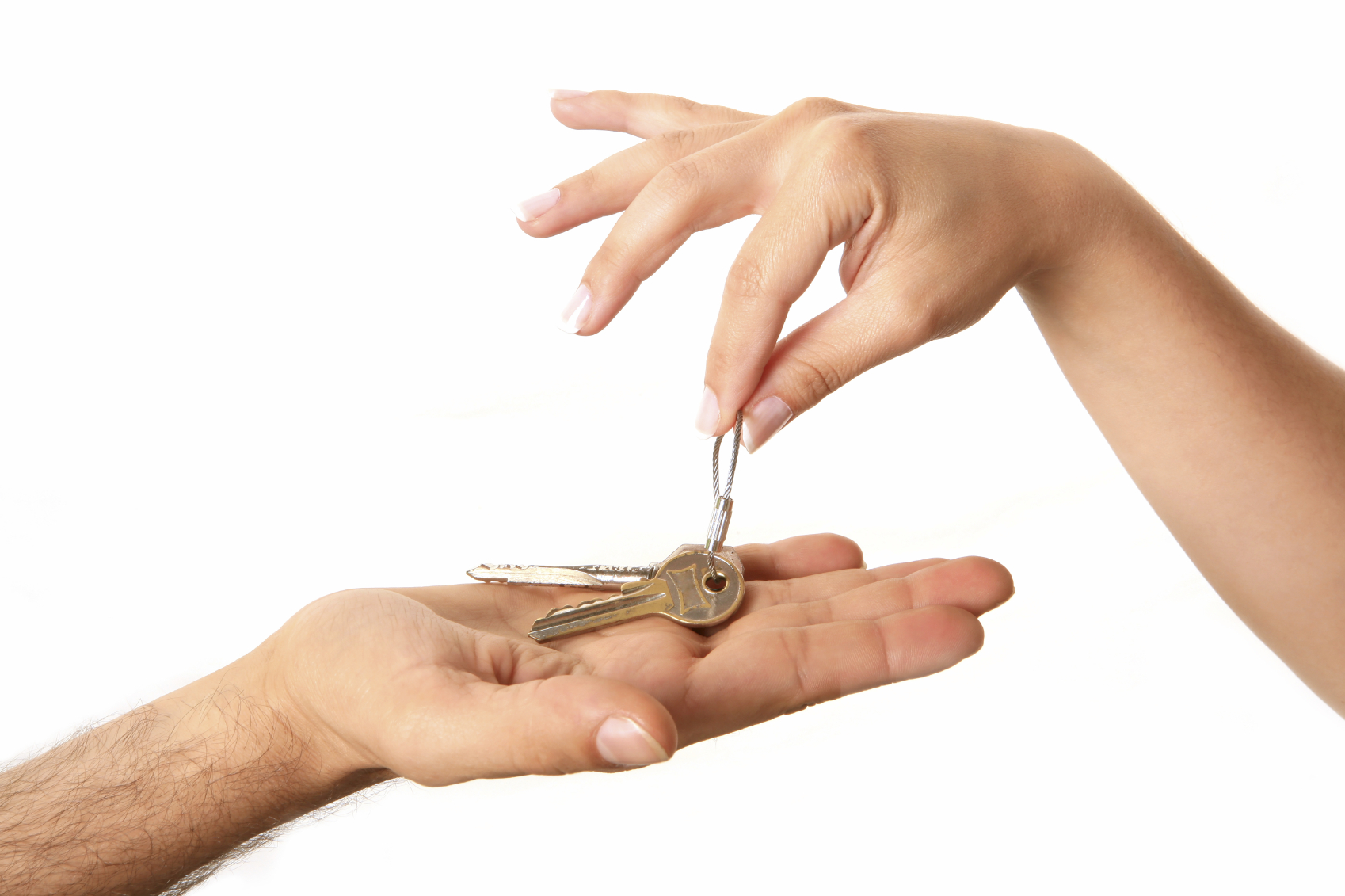 LEY DE RESPONSABILIDADES  POLÍTICAS Y ADMINISTRATIVAS DEL ESTADO DE JALISCO
Responsabilidad de servidores públicos salientes en el procedimiento de  entrega – recepción.
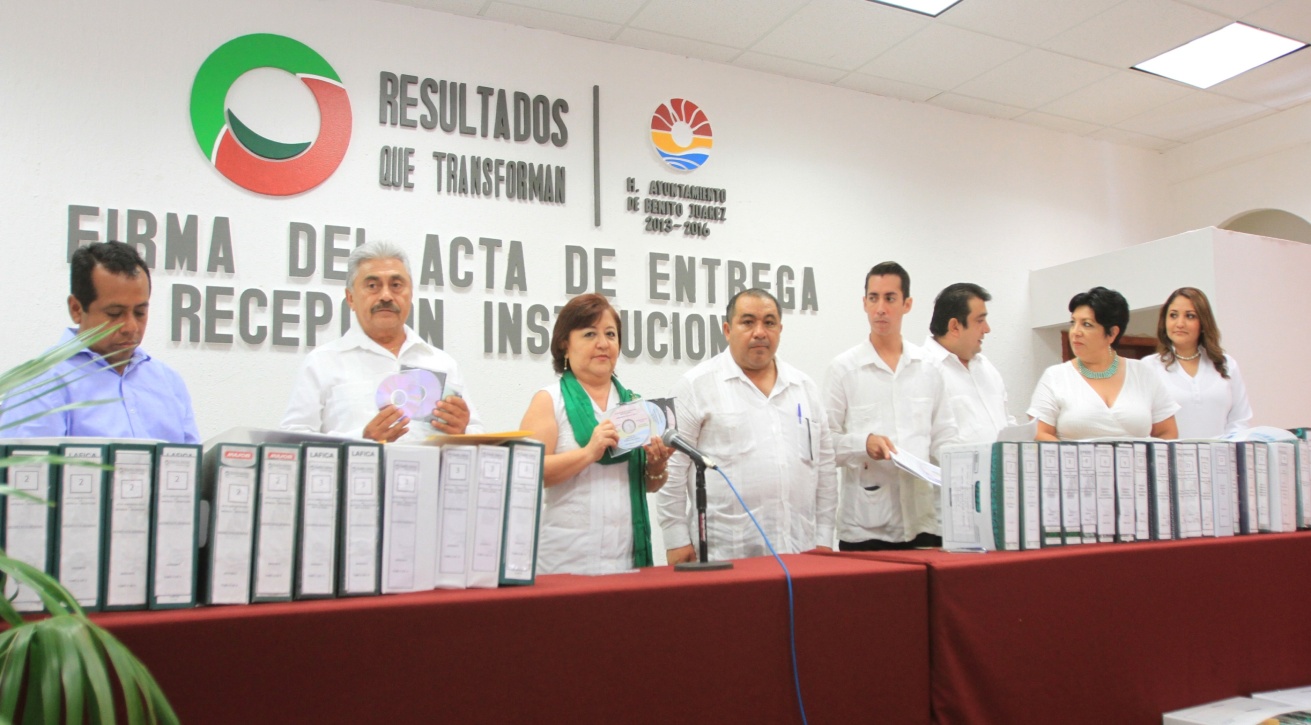 Entregar formalmente a quien le sustituya en el cargo, los recursos patrimoniales que haya tenido a su disposición, así como los documentos y una relación de los asuntos vinculados con sus funciones. 

A más tardar a los cinco días hábiles contados a partir del relevo del cargo
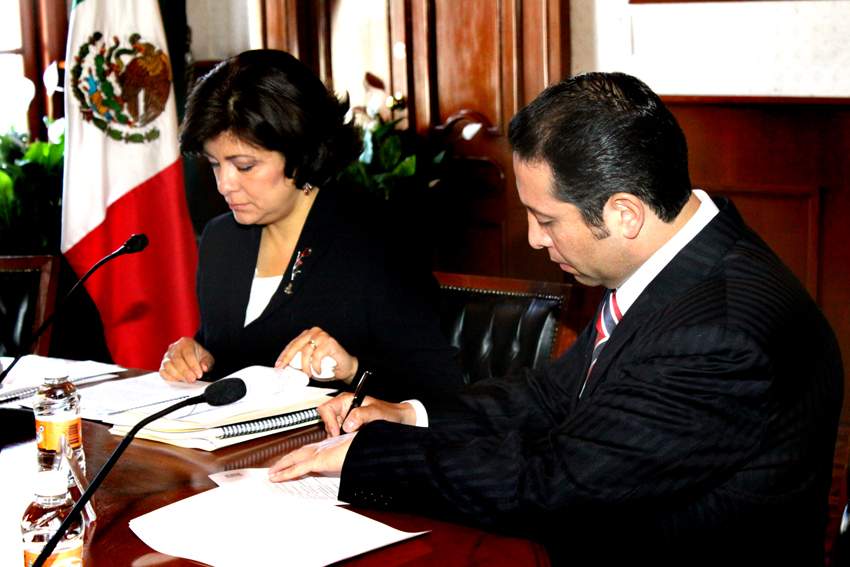 (  LRPAEJ art. 48, apartado 1, frac. X  )
Responsabilidad de servidores públicos entrantes  (relevo del cargo).
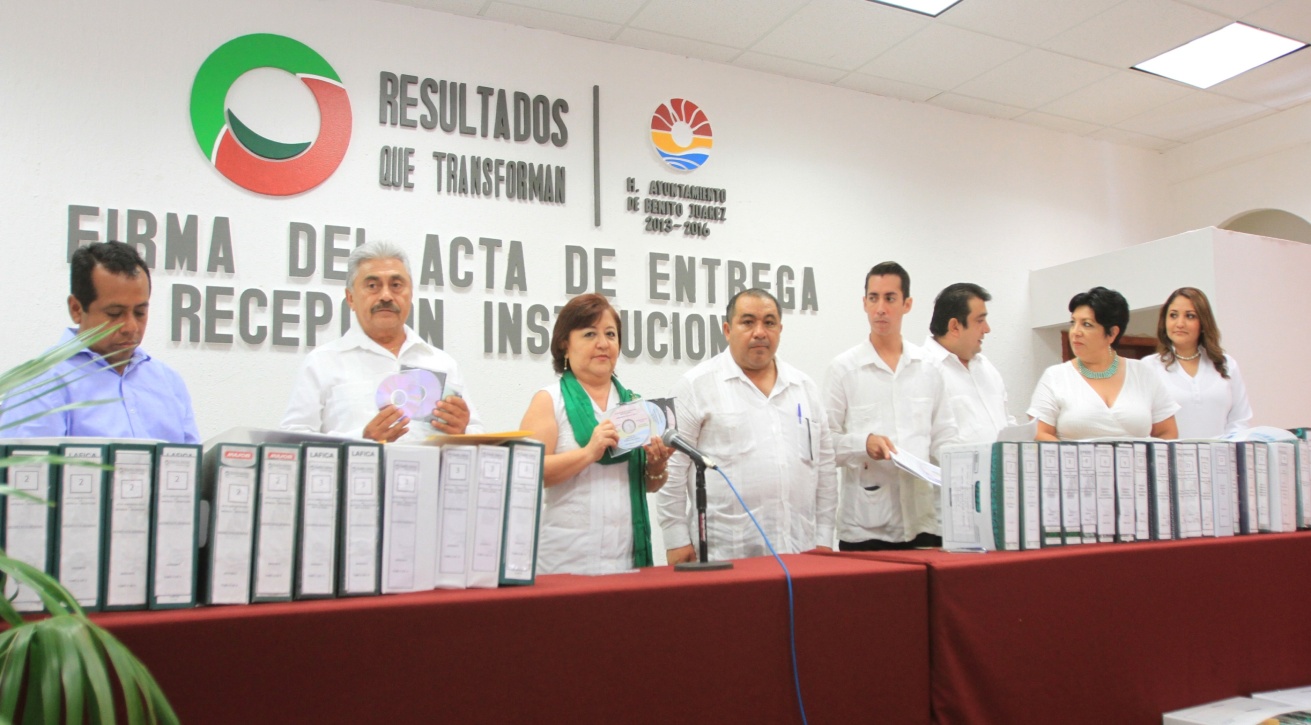 Recibir, al entrar en posesión del cargo (recursos y documentos)

Verificar que correspondan al contenido del acta circunstanciada (verificar inventarios)

Solicitar aclaraciones pertinentes dentro del término de cinco días hábiles contados a partir del acto de entrega y recepción.
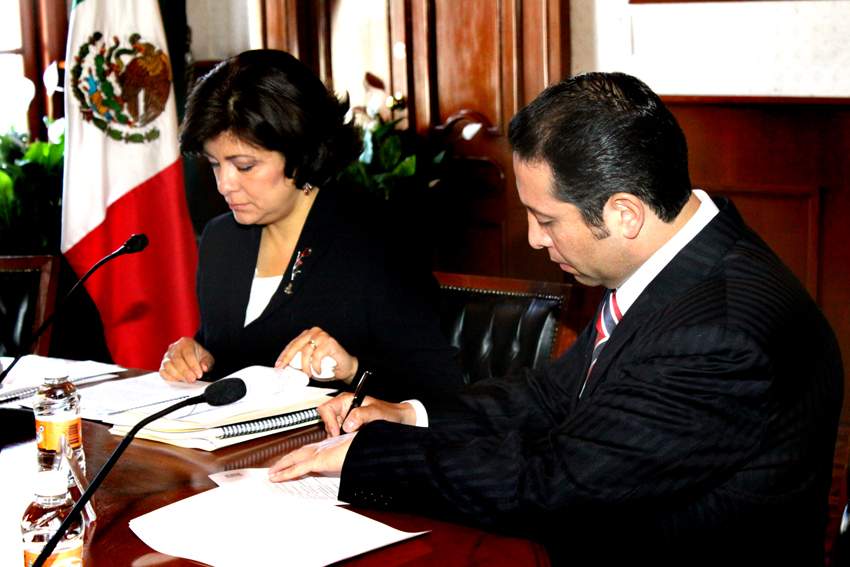 (  LRPAEJ art. 48, apartado 1, frac. XI  )
ENTREGA-RECEPCIÓN
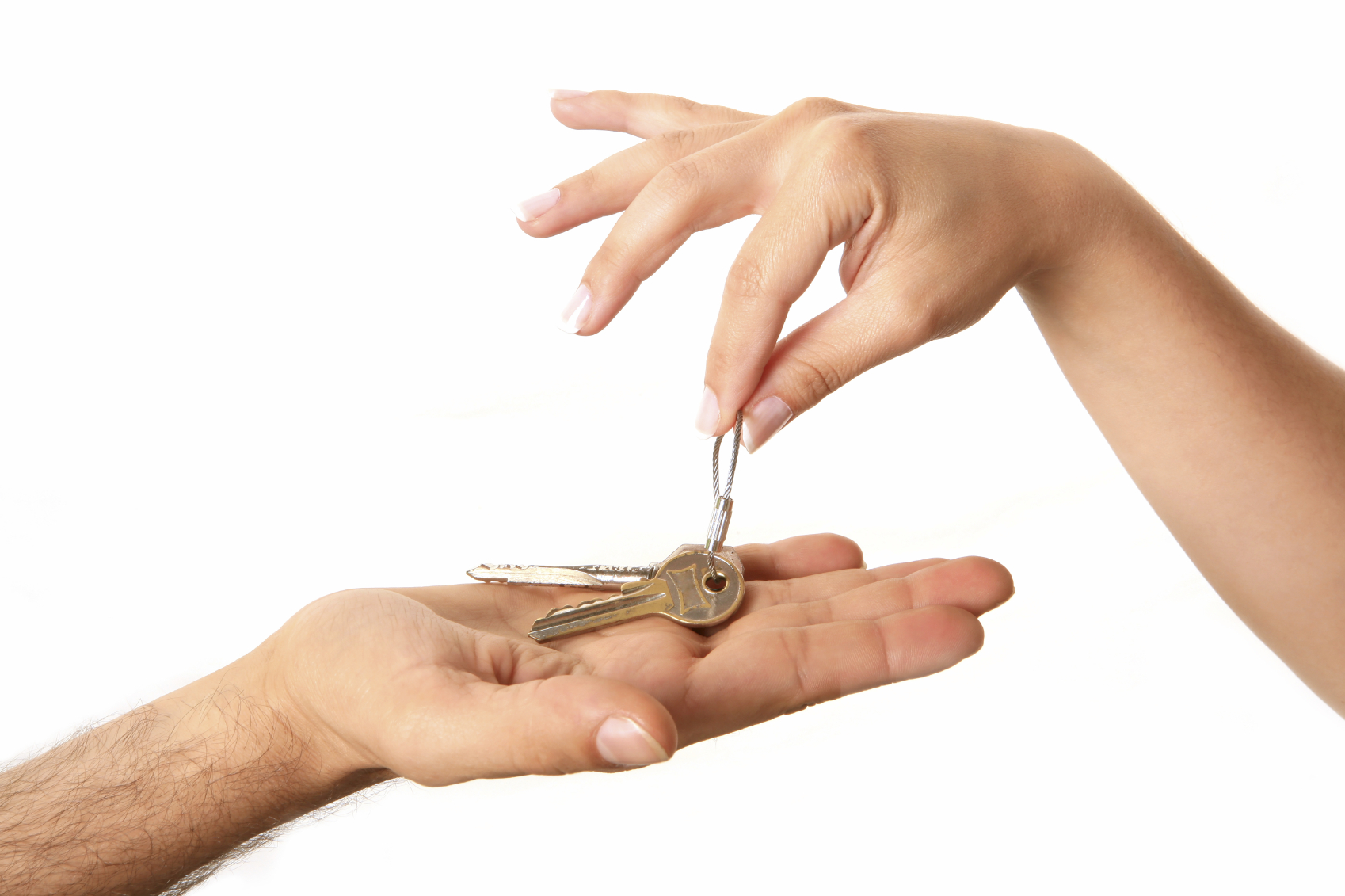 LEY DE ENTREGA-RECEPCIÓN DEL ESTADO DE JALISCO Y SUS MUNICIPIOS
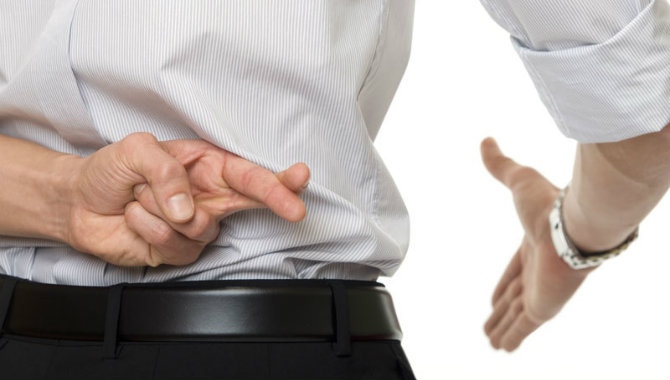 El incumplimiento a la LE-REJM, será sancionado, de conformidad con la Ley de Responsabilidades Políticas y Administrativas del Estado de Jalisco y sus Municipios.
(art. 30 LE-REJM).
Comisión Transitoria de Entrega- Recepción
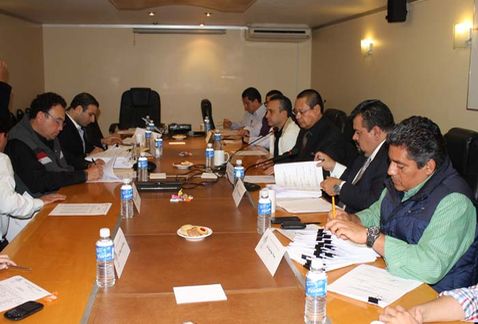 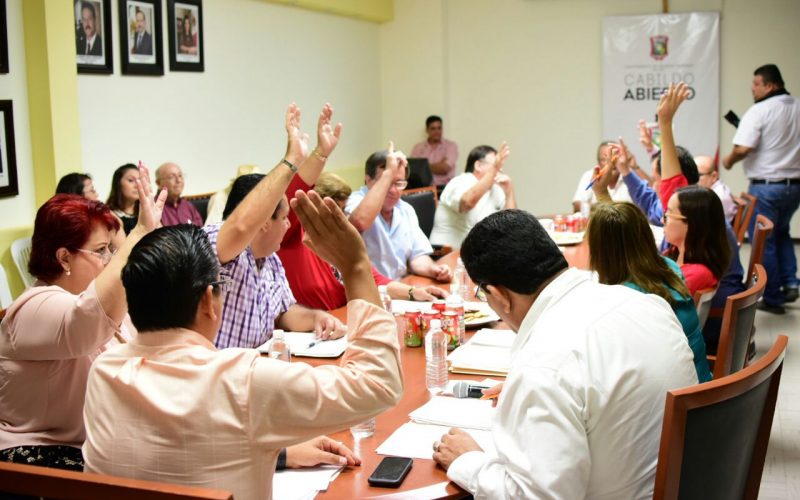 Integrada a más tardar 30 días antes del cambio de administración.
(art. 18 LE-REJM).
Comisión Transitoria de Entrega- Recepción
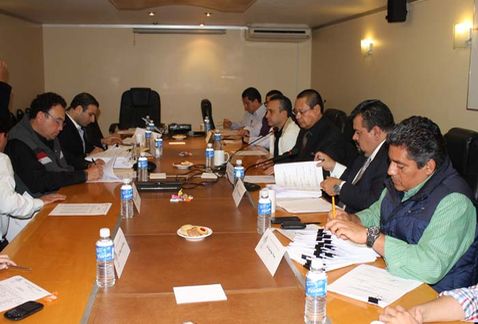 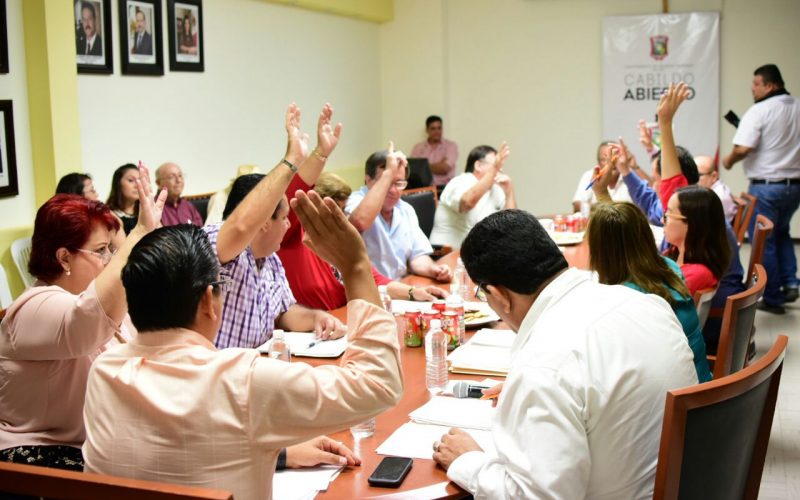 Compuesta por servidores públicos de la administración saliente, y aquellas personas que nombren los titulares de la administración entrante 
(art. 18 LE-REJM).
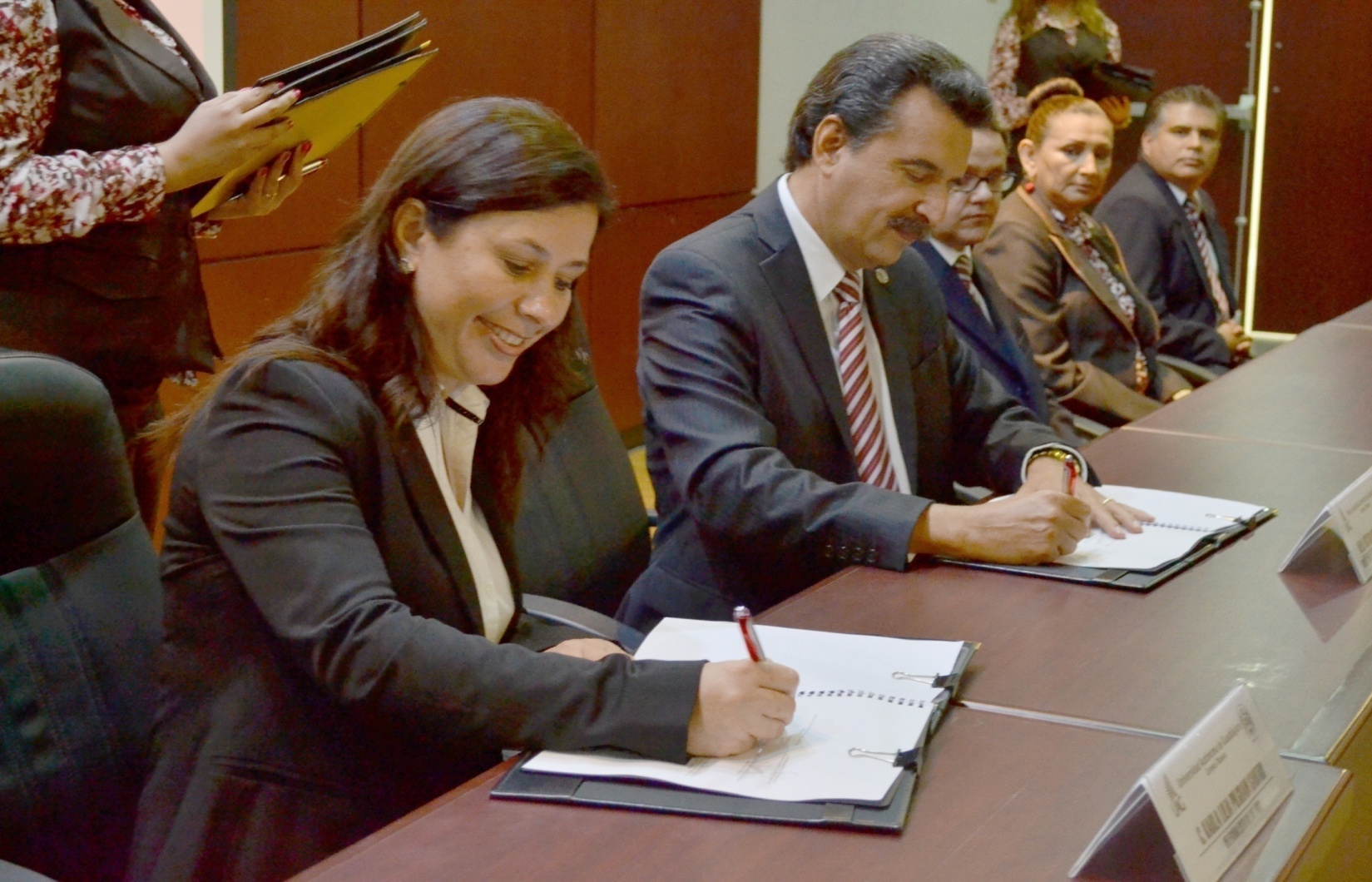 Los servidores públicos que al término de su ejercicio sean ratificados en su cargo, o resulten reelectos, presentan ante el órgano de control interno, un informe detallando del estado que guarda el despacho a su cargo (artículo 20).

(art. 15 LE-REJM).
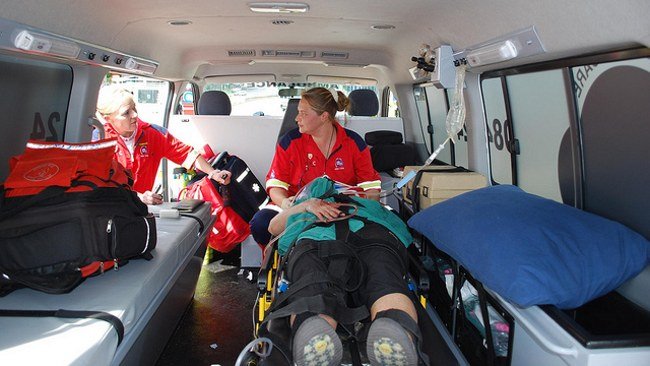 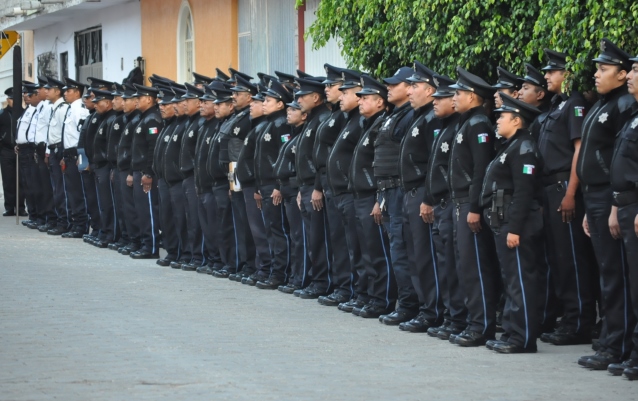 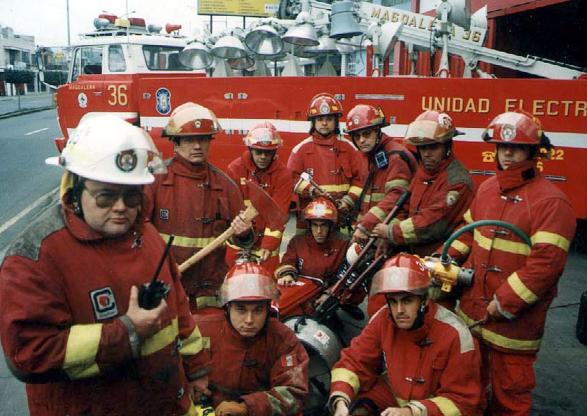 Dependencias con tareas de seguridad, servicios médicos y de emergencia, se efectúa desde el primer minuto 
(art. 23 LE-REJM).
El Órgano Interno de Control o Contraloría:
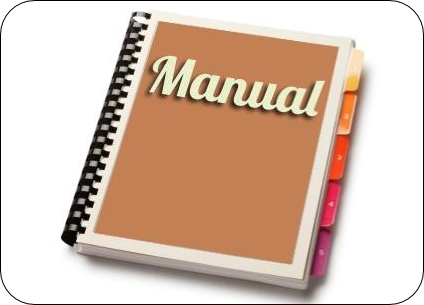 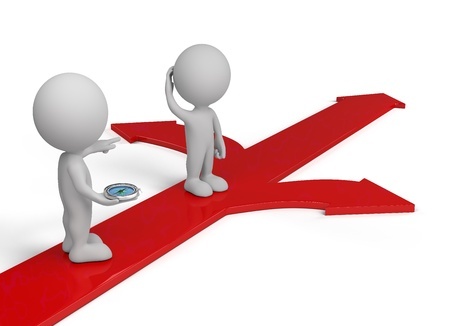 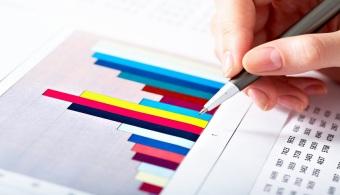 Encargada de expedir manuales y demás formatos (cuando menos 6 meses antes), la orientación técnica, la capacitación, programación, coordinación y supervisión de las actividades relativas a los procesos de entrega-recepción y en su caso de fincar responsabilidad 
(art. 17 LE-REJM).
El Órgano Interno de Control o Contraloría:
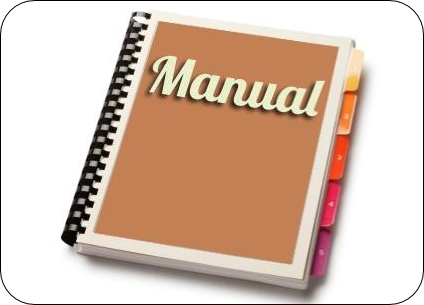 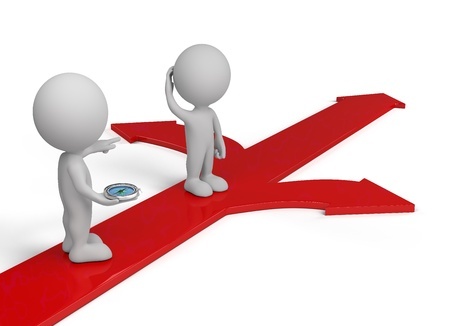 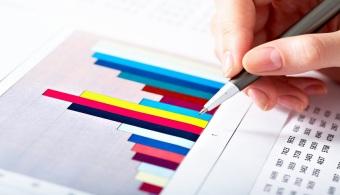 La vigilancia del cumplimiento de las disposiciones relativas a la entrega- recepción 
(art. 31 LE-REJM).
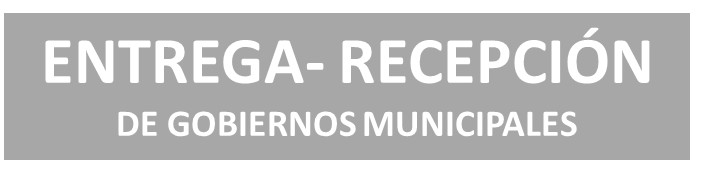 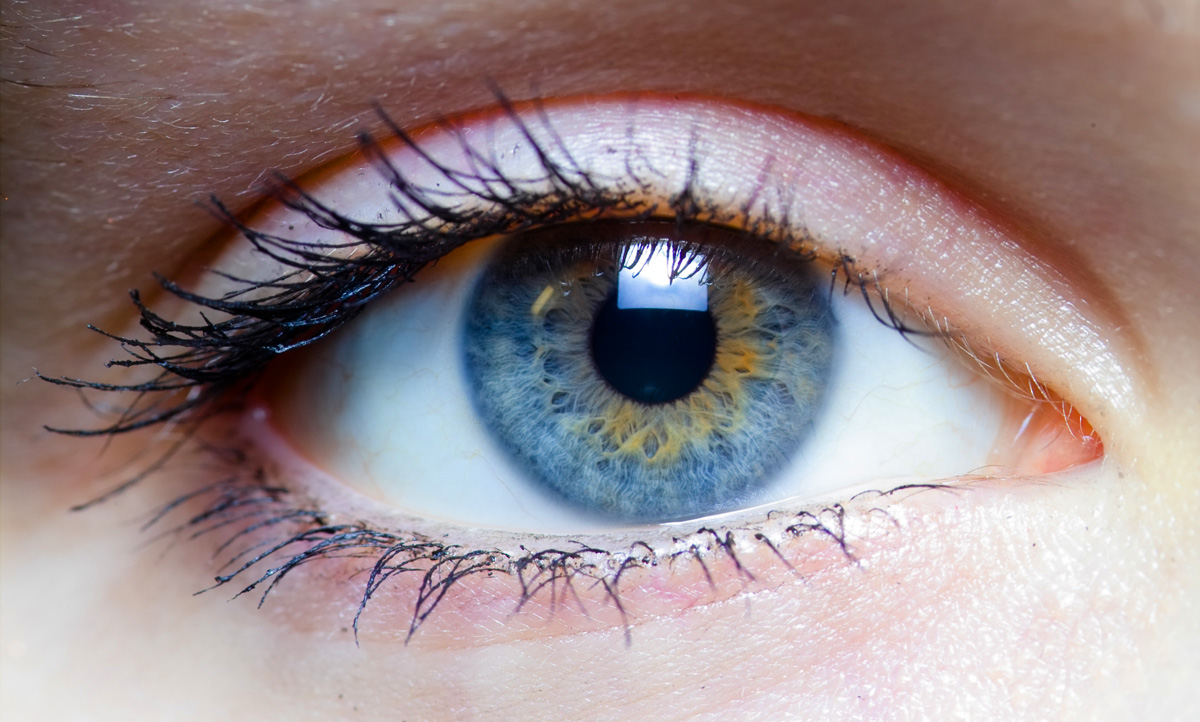 A la Contraloría (OIC) le corresponde:
Conocer el resultado de la verificación de inventarios y previo al 31 de octubre del año posterior al de la elección, emite el informe para el cotejo de inventarios 
(art. 17 LGAPMEJ).
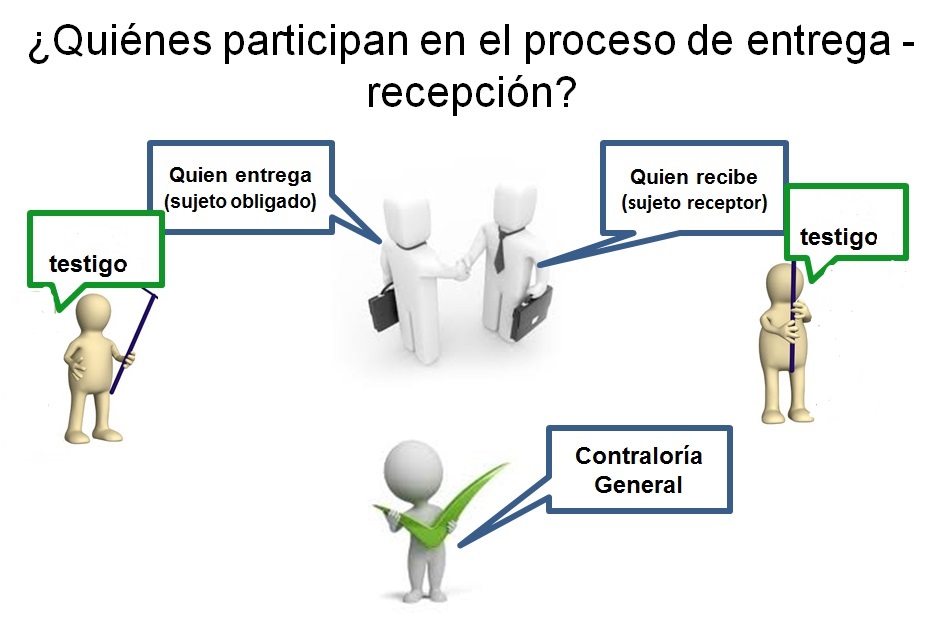 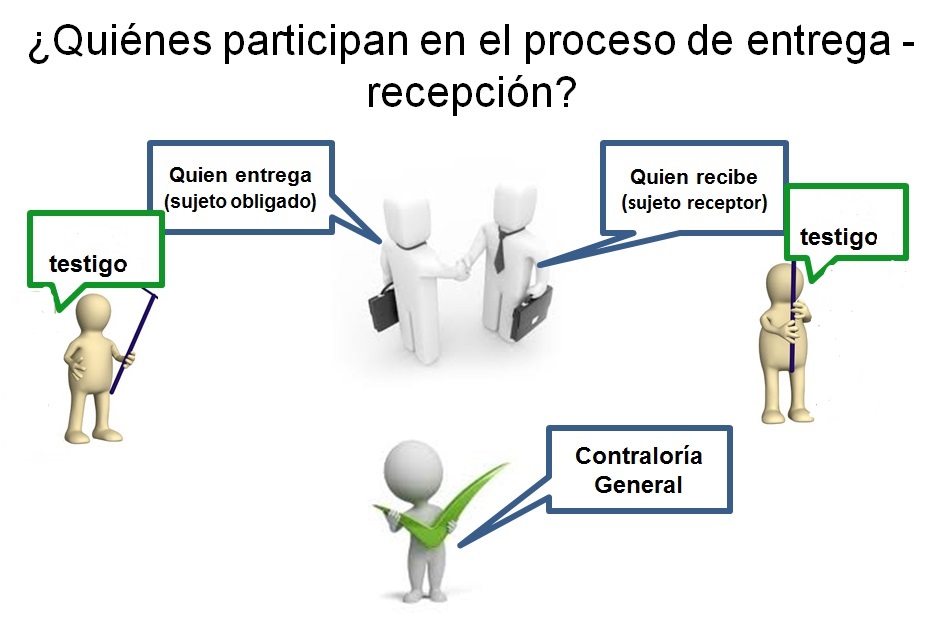 (art. 16 LE-REJM).
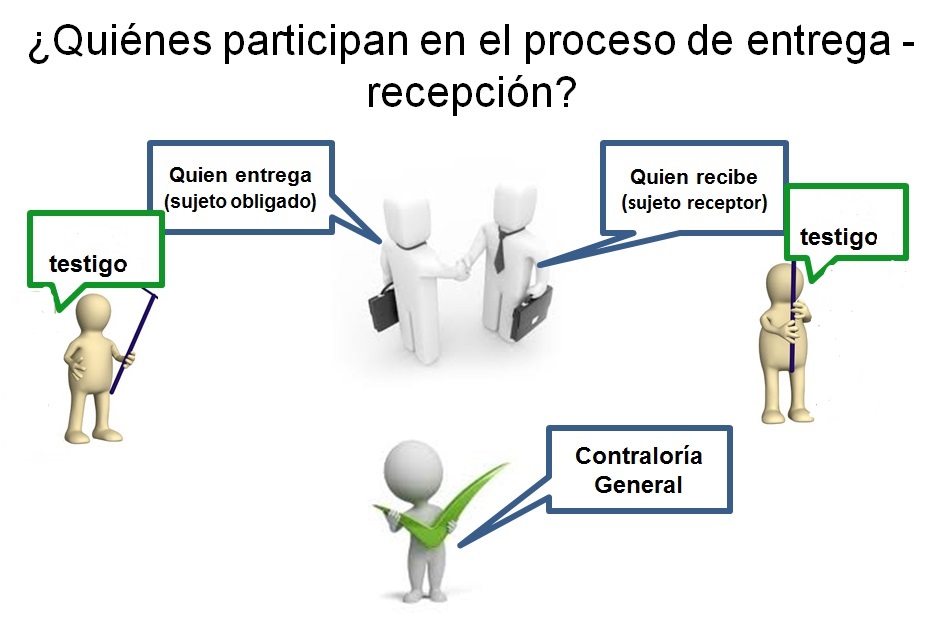 IMPORTANTE
Nombramiento de servidores públicos: temporal por tiempo determinado que no exceda el periodo constitucional correspondiente, en caso de que el contrato no señale la temporalidad, se considerará como fecha de vencimiento el día que finalice el periodo constitucional del titular de la entidad pública que le contrató.

(art. 4 y 5 de la Ley para los Servidores Públicos del Estado de Jalisco y sus Municipios).
?
¿
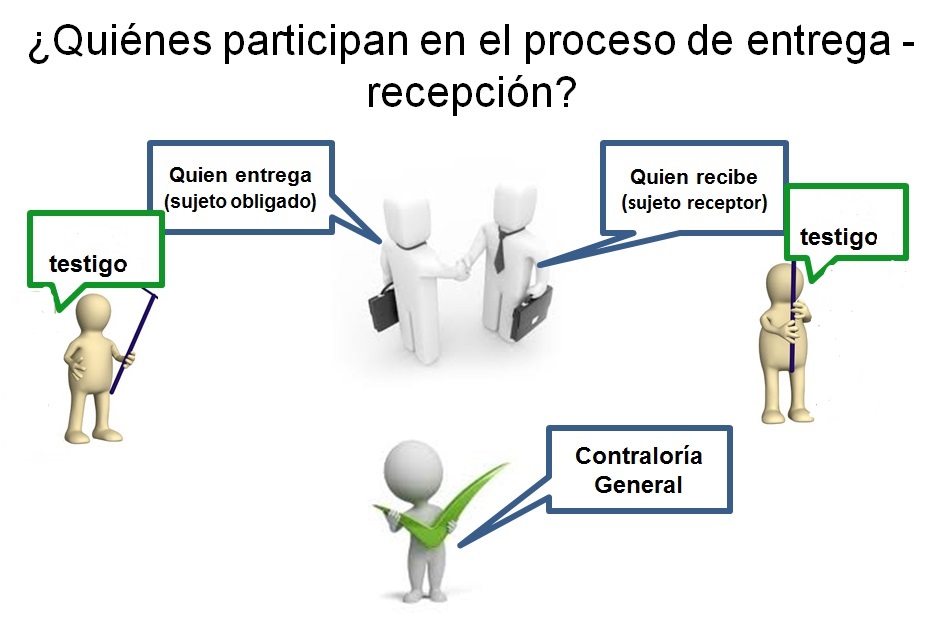 (art. 16 LE-REJM).
Responsabilidad de los Servidores públicos:
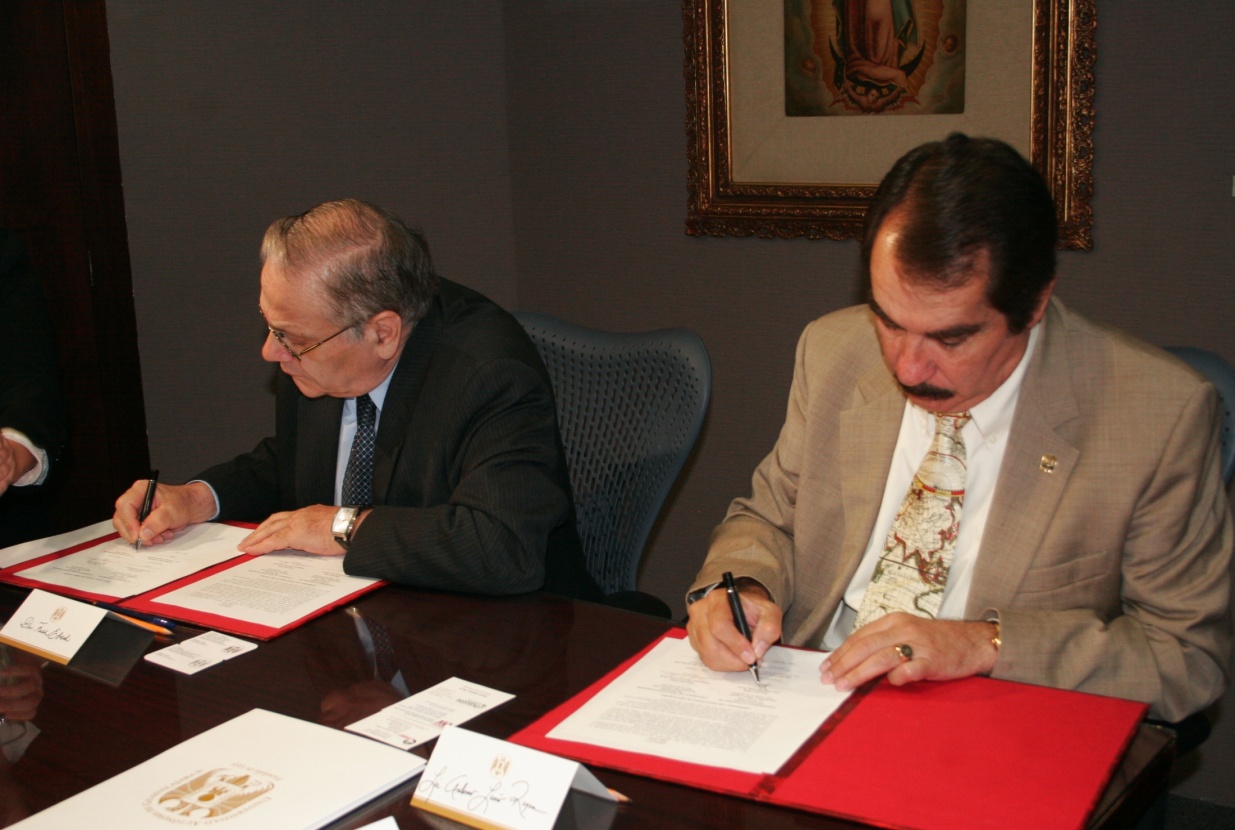 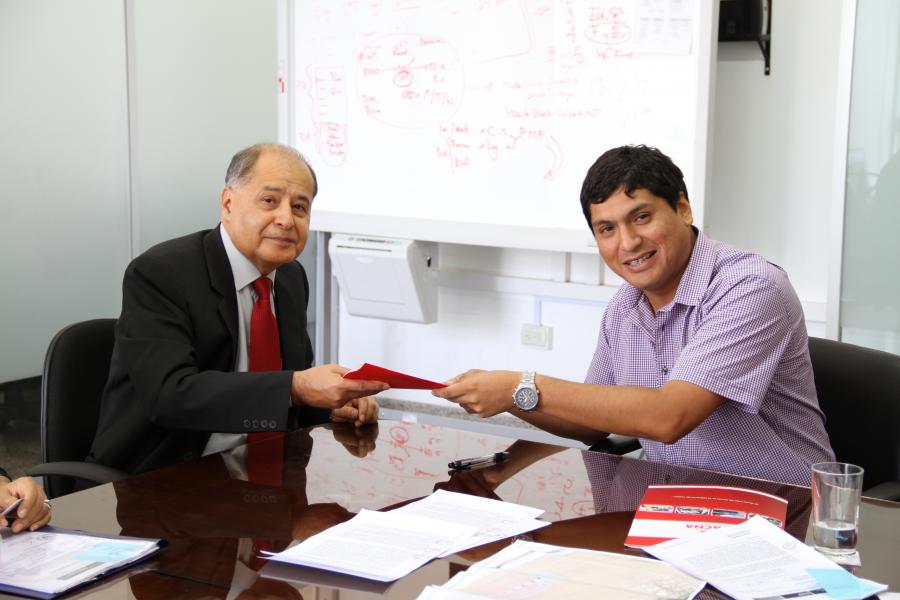 Registros actualizados (art. 8° LE-REJM).
Entregar y/o recibir, 5 días hábiles siguientes al relevo del cargo (art. 48, apartado 1, frac. X y XI LRPAEJ y art. 2°, 9°, 11 LE-REJM).
Llevar a cabo un acto formal, haciendo constar la entrega en el acta de entrega-recepción y sus anexos correspondientes (art. 22 LE-REJM).
A la Contraloría (OIC) le corresponde:
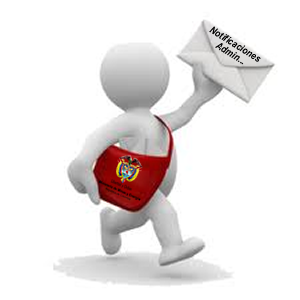 Notificar a los participantes con tres días hábiles de anticipación, del lugar, fecha y hora para efectuar el proceso formal de entrega- recepción
(art. 24 LE-REJM).
Entregas con motivo de relevo del cargo
A la Contraloría (OIC) le corresponde:
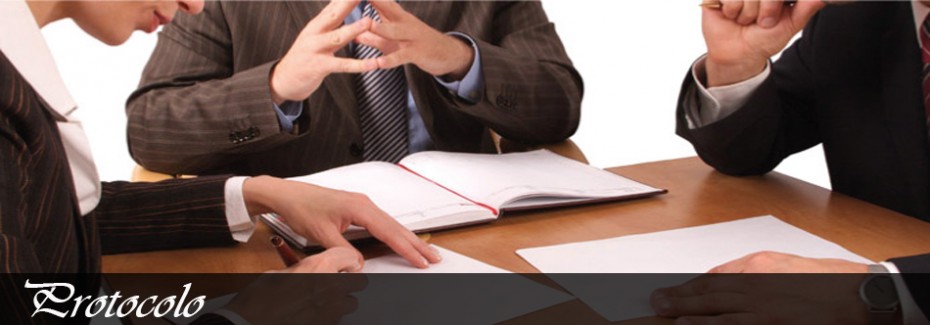 Entregas con motivo de relevo del cargo
El OIC, recibe en caso de inasistencia o incertidumbre de la persona a la que se deba entregar 

(art. 14 LE-REJM).
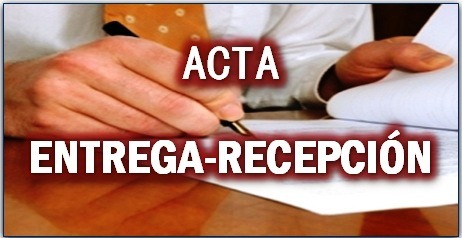 Al separarse de su empleo, cargo o comisión, los servidores públicos son directamente responsables de elaborar un acta de entrega – recepción, de rendir por escrito y autorizar con su firma el contenido de la información señalada en la Ley.

(art. 21 LE-REJM).
Deberá contener:
Lugar y fecha;
 Hora de inicio;
Entidad o dependencia que se entrega;
Nombre y carácter de los servidores públicos entrante y saliente;
Nombre del representante del órgano interno de control;
 Descripción detallada de los bienes, recursos y documentos que se entregan;
(art. 26 LE-REJM).
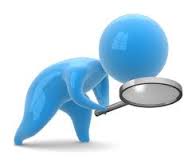 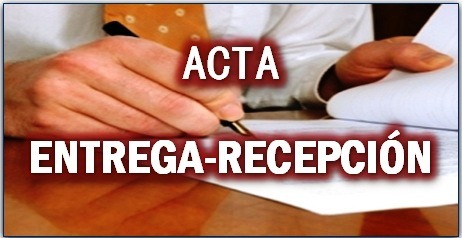 Deberá contener:
Descripción del proceso de verificación;
Declaratoria de la recepción en resguardo al servidor público que recibe;
Hora de cierre del acto;
Nombre de los testigos; y
Firma al calce y en cada hoja de los que intervinieron.
(art. 26 LE-REJM).
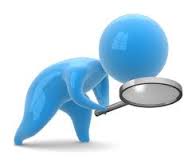 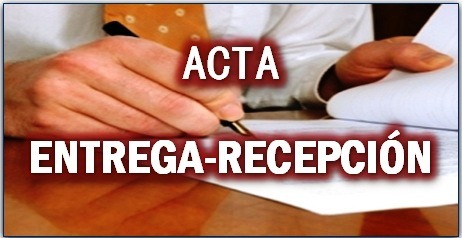 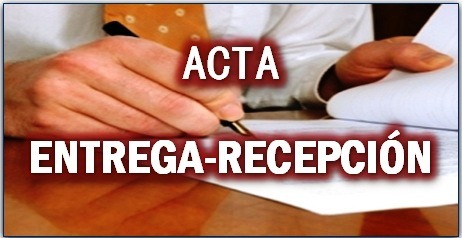 Una vez que el contenido del acta se encuentre verificada y validada, será considerada información pública de conformidad con las disposiciones en materia de transparencia e información pública.
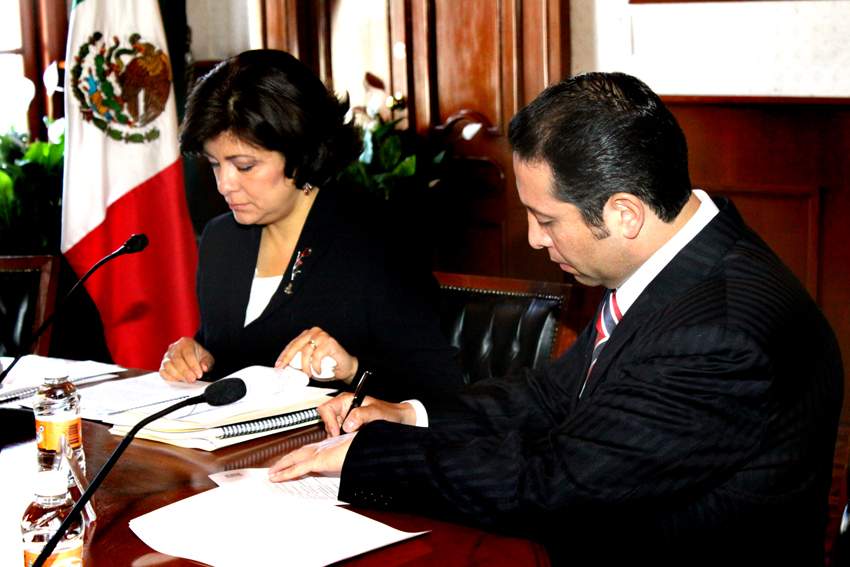 (  art.  26  LE - REJM  )
Generalidades:
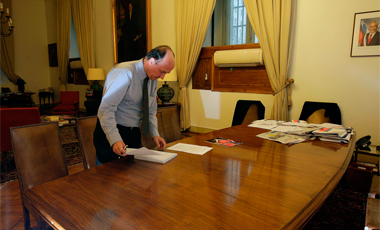 Causas justificadas para no asistir: Deceso, incapacidad física o mental y la reclusión por delito 


(art. 13 LE-REJM).
El servidor público que sin causa justificada dejare de cumplir la obligación de realizar el procedimiento de entrega-recepción será responsable administrativamente de conformidad con la Ley de Responsabilidades Políticas y Administrativas del Estado de Jalisco
(art. 12 LE-REJM).
Servidor público saliente:
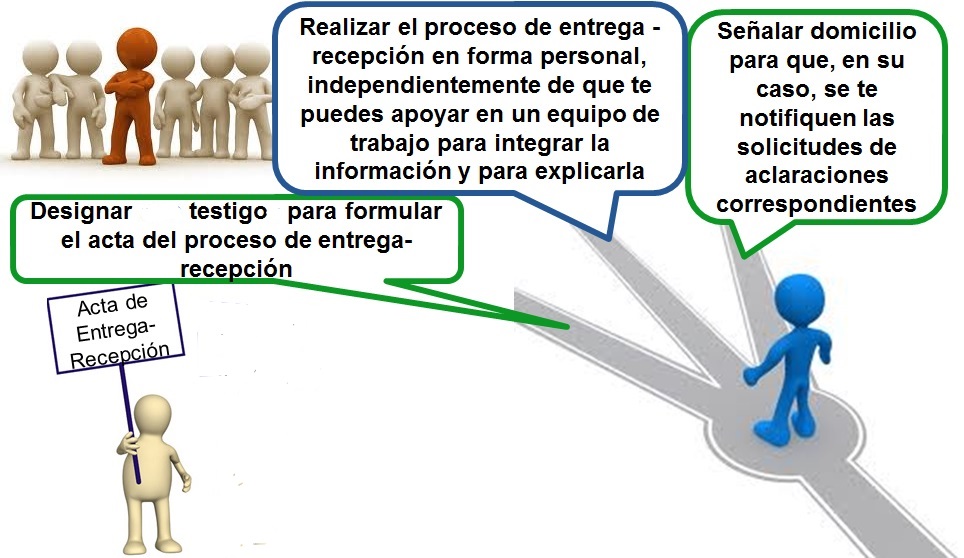 Seguimiento:
Servidor Público entrante
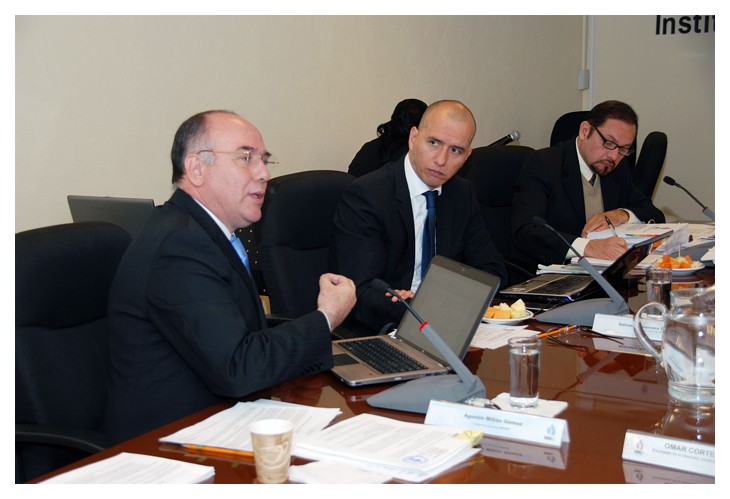 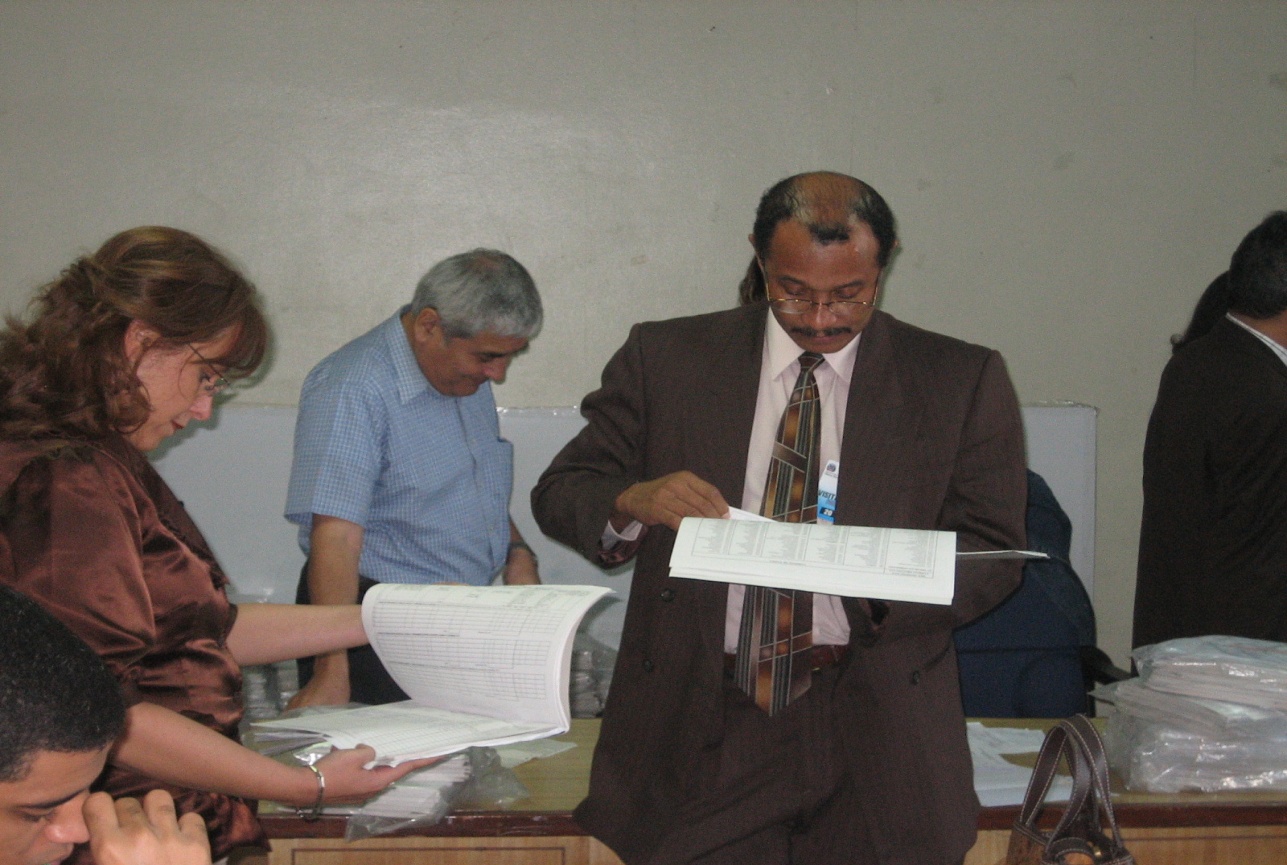 El servidor público entrante y el OIC, deben hacer la verificación y validación física en 30 días hábiles 
(art. 27 LE-REJM).
Seguimiento:
Servidor Público entrante
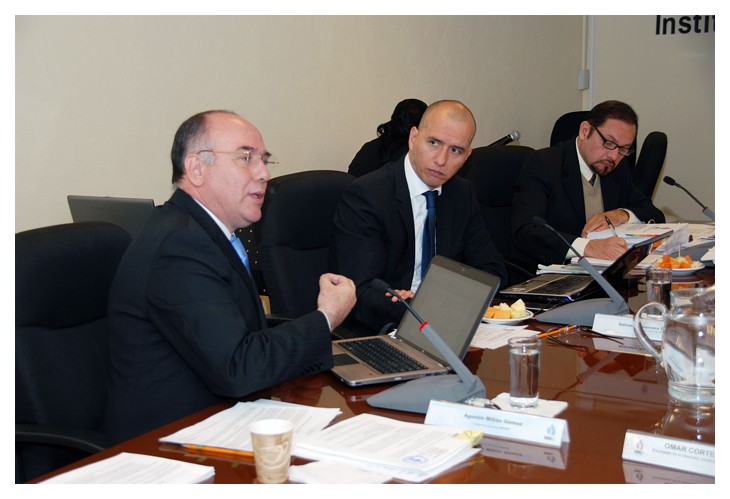 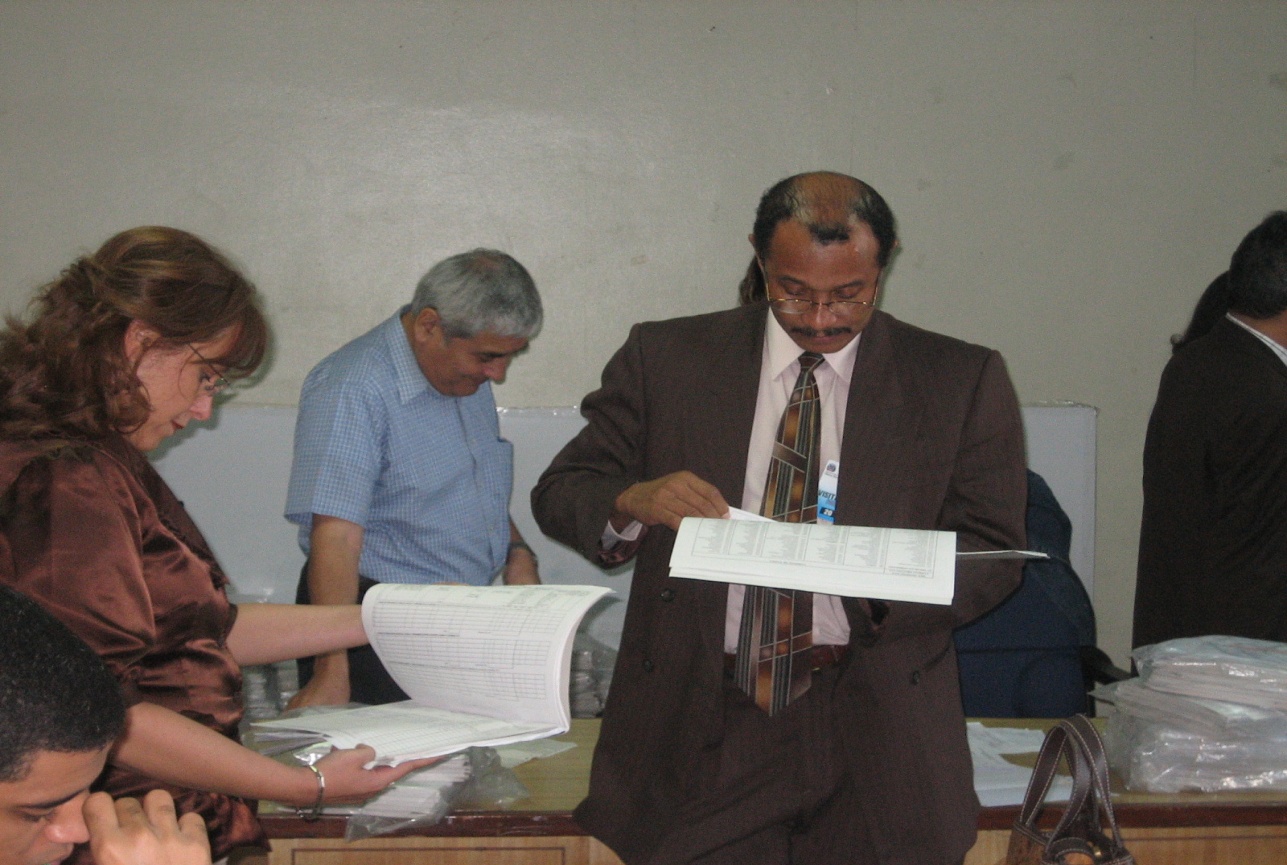 A más tardar en tres días hábiles posteriores al cumplimiento del plazo de verificación de inventarios (30 días), debe hacer las observaciones del conocimiento del Órgano Interno de Control, si éste último es quien se percata de irregularidades procederá de igual modo. 

(art. 28 LE-REJM).
Contraloría (OIC):
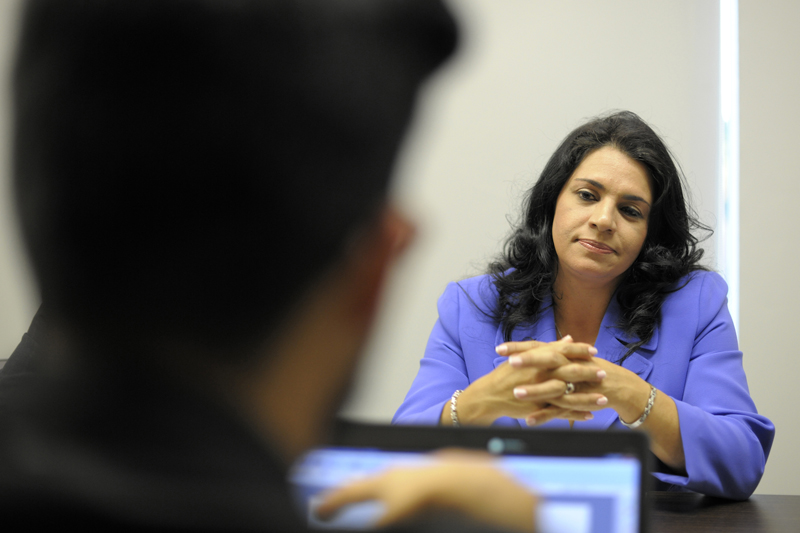 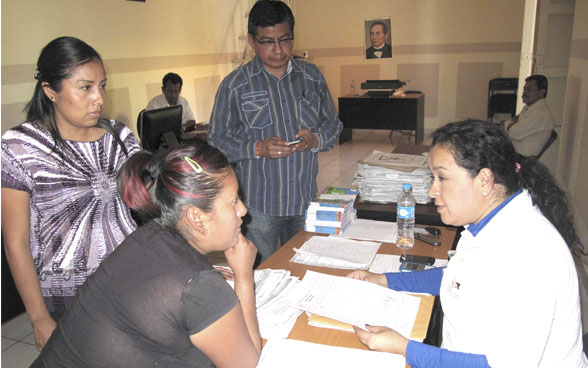 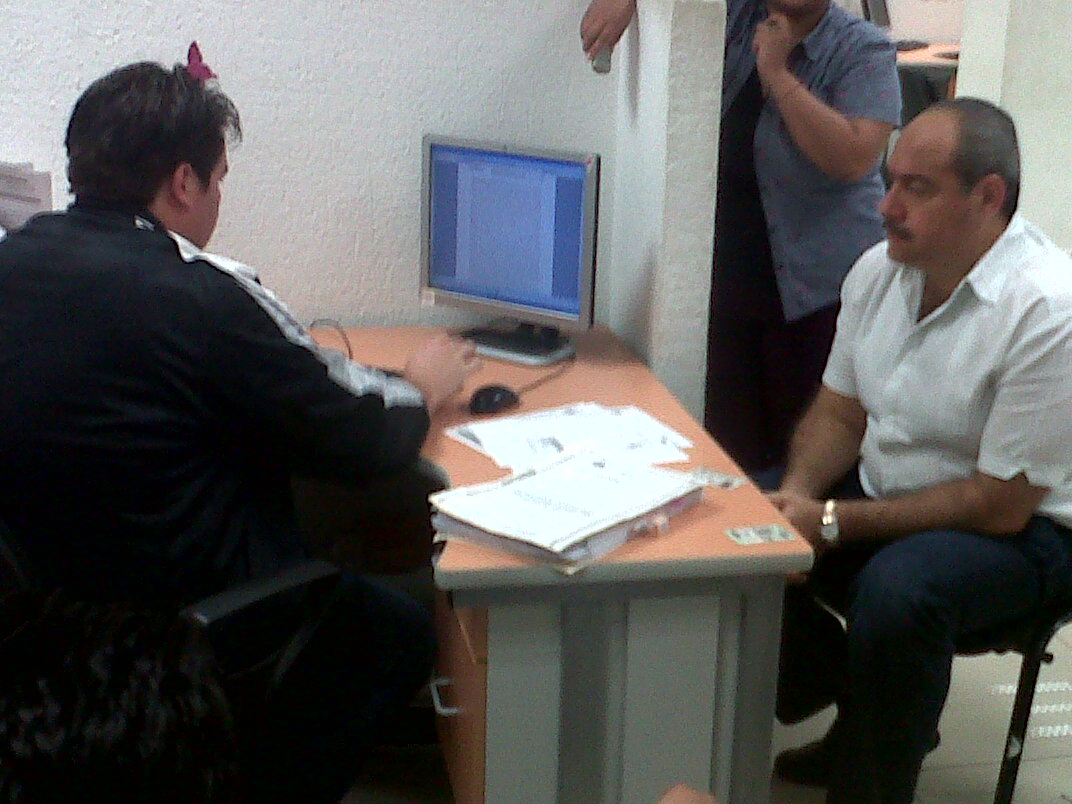 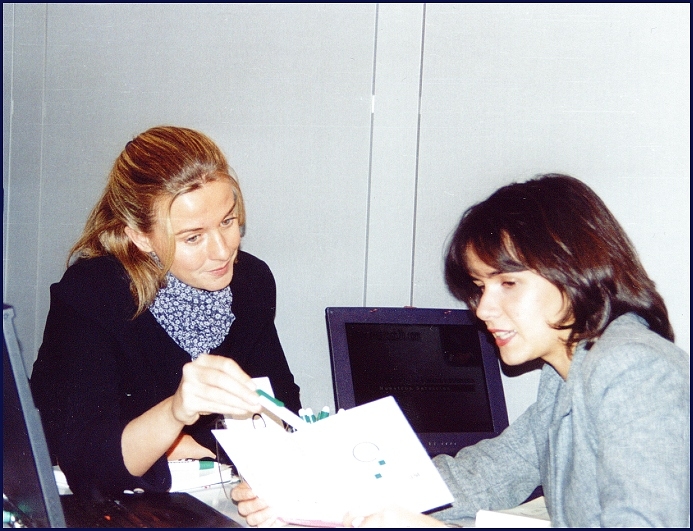 Requiere al servidor público para que comparezca (aclare inconsistencias) 

(art. 28 LE-REJM).
Contraloría (OIC):
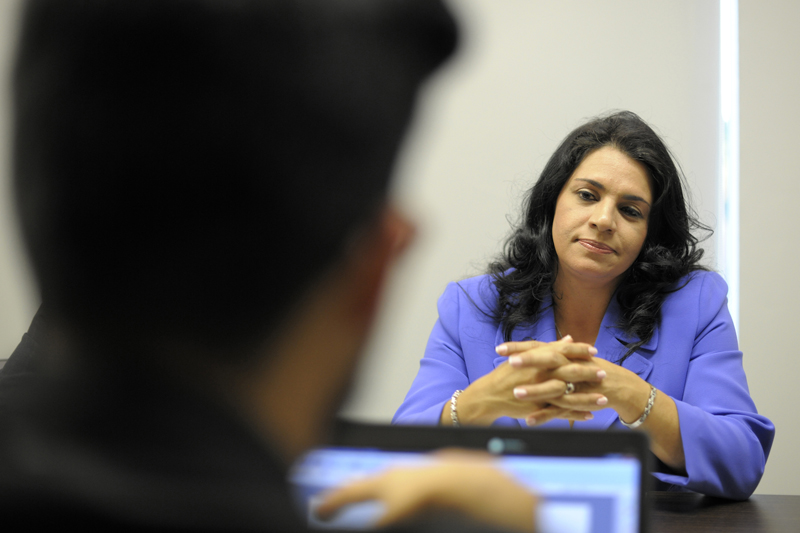 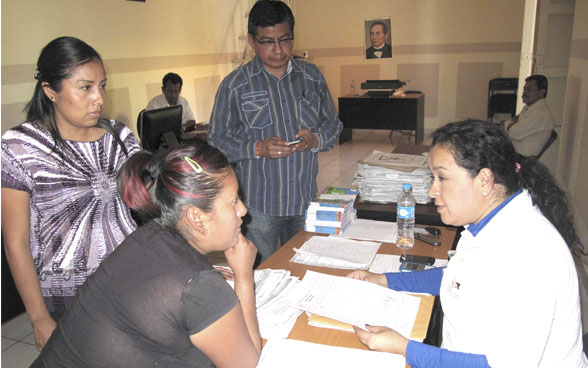 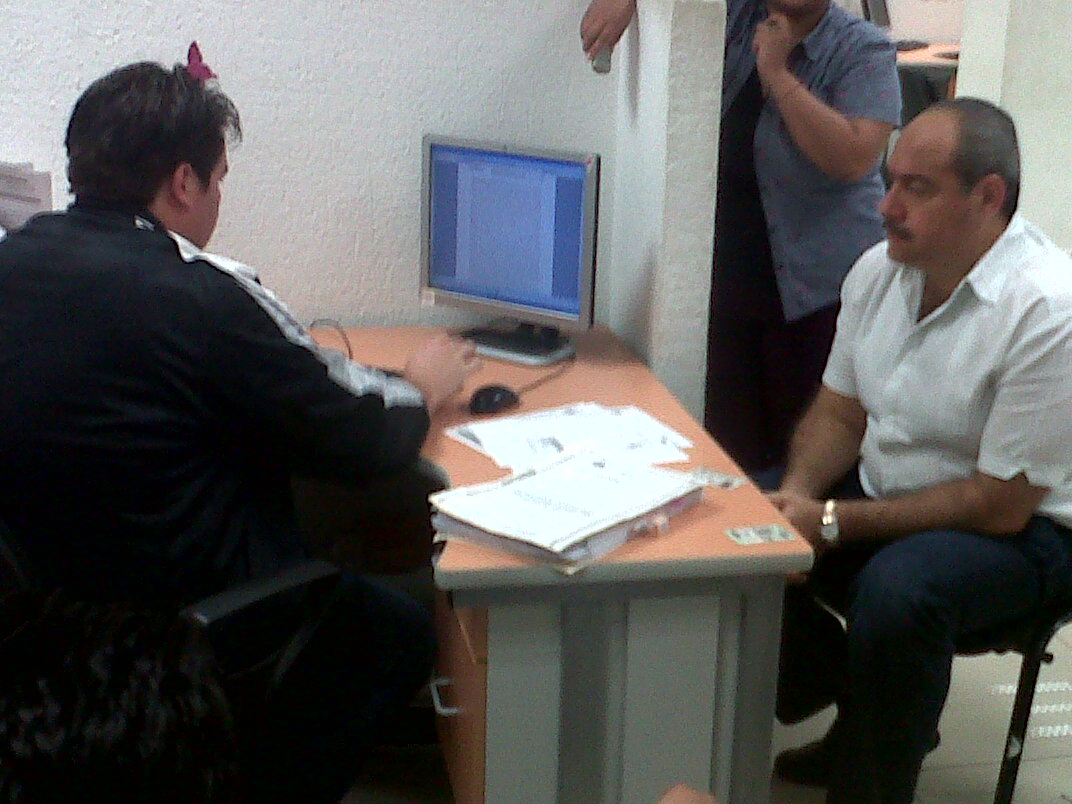 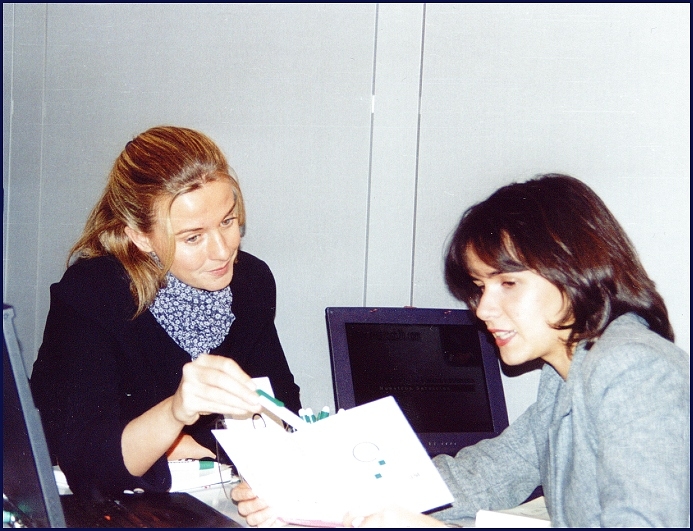 En la comparecencia levanta acta administrativa y en caso de no aclararse inconsistencias, investiga y en su caso, finca responsabilidad 
(art. 17 frac. V, 29 y 30 LE-REJM).
Entrega- Recepción 
Un ejercicio de transparencia y rendición de cuentas
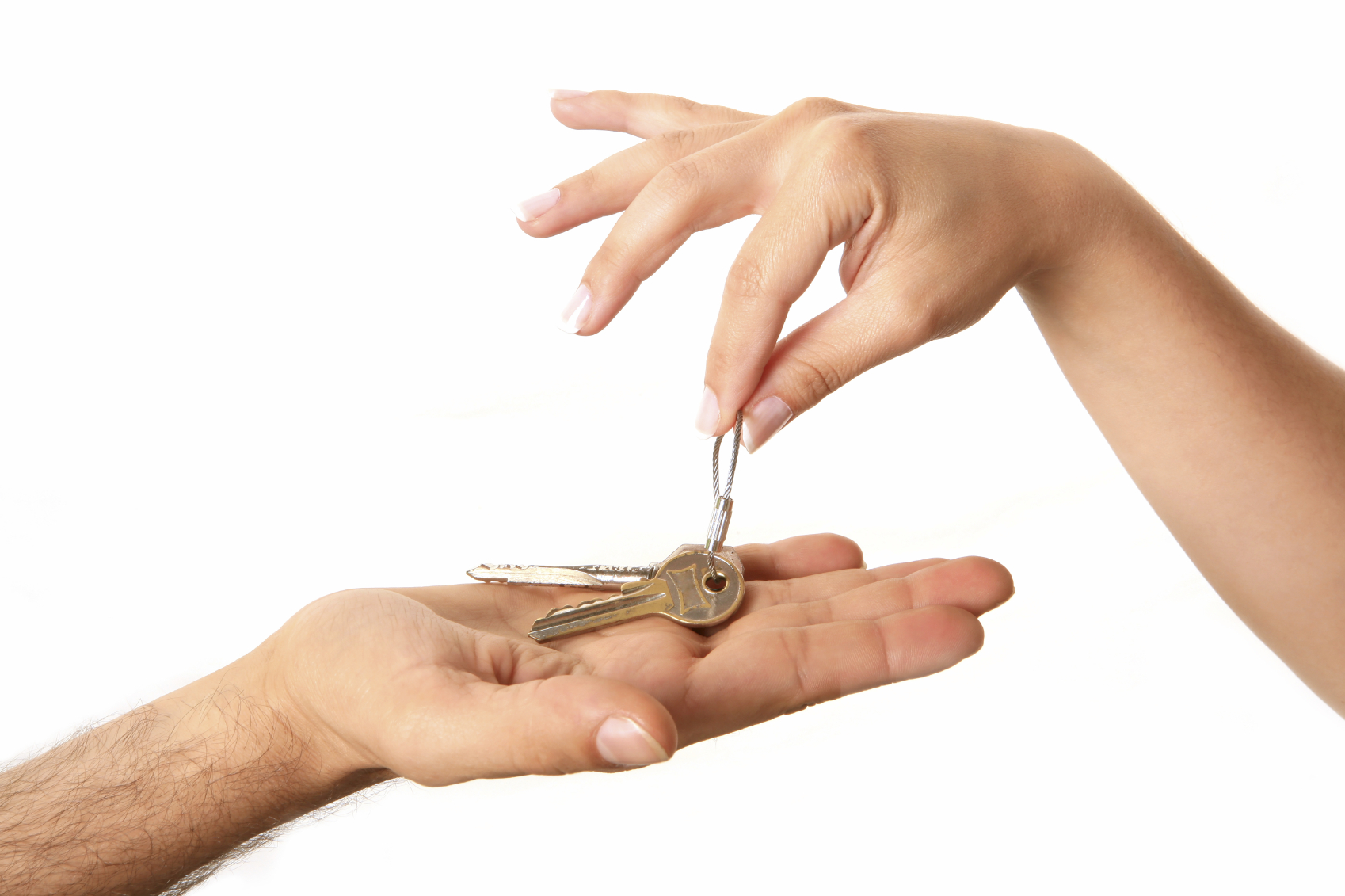 Ejemplo de formato:
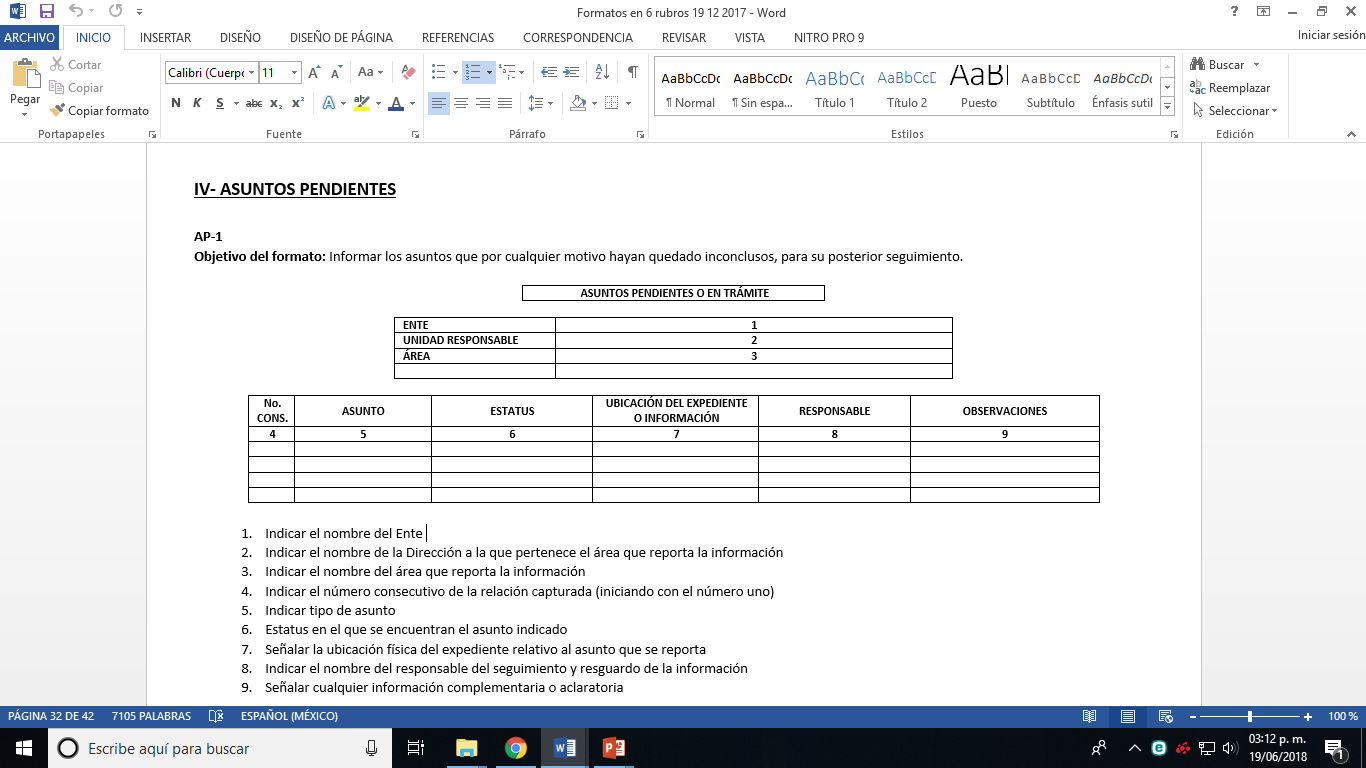 ¿Cómo hacer el foliado para utilizar la misma información para la Entrega-Recepción Constitucional y en la sustitución del cargo inmediato posterior??
Utilizar la misma información para la Entrega-Recepción Constitucional y en la sustitución del cargo inmediato posterior
Inicio de foliado
Primer bloque
Folios primer bloque :
Del 001 al 672
Utilizar la misma información para la Entrega-Recepción Constitucional y en la sustitución del cargo inmediato posterior
Folios 001 al 672
Utilizar la misma información para la Entrega-Recepción Constitucional y en la sustitución del cargo inmediato posterior
Folios 094 al 672
Utilizar la misma información para la Entrega-Recepción Constitucional y en la sustitución del cargo inmediato posterior
Folios 237 al 632
Folios 094 al 672
Utilizar la misma información para la Entrega-Recepción Constitucional y en la sustitución del cargo inmediato posterior
Folios 499 al 632
Folios 343 al 498
Folios 237 al 632
Utilizar la misma información para la Entrega-Recepción Constitucional y en la sustitución del cargo inmediato posterior
Segundo bloque de foliado
Folios segundo bloque :
673 al 726
Utilizar la misma información para la Entrega-Recepción Constitucional y en la sustitución del cargo inmediato posterior
Tercer bloque de foliado
Folios tercer bloque :
727 al 1526
Utilizar la misma información para la Entrega-Recepción Constitucional y en la sustitución del cargo inmediato posterior
Folios resultantes:
Del 001 al 1526
Ejemplo de organización del foliado para utilizar la información generada en la Entrega-Recepción Constitucional y en la sustitución del cargo inmediato posterior
Segundo bloque de foliado
Inicio de foliado
Tercer bloque de foliado
Primer bloque
Folios resultantes:
Del 001 al 1526
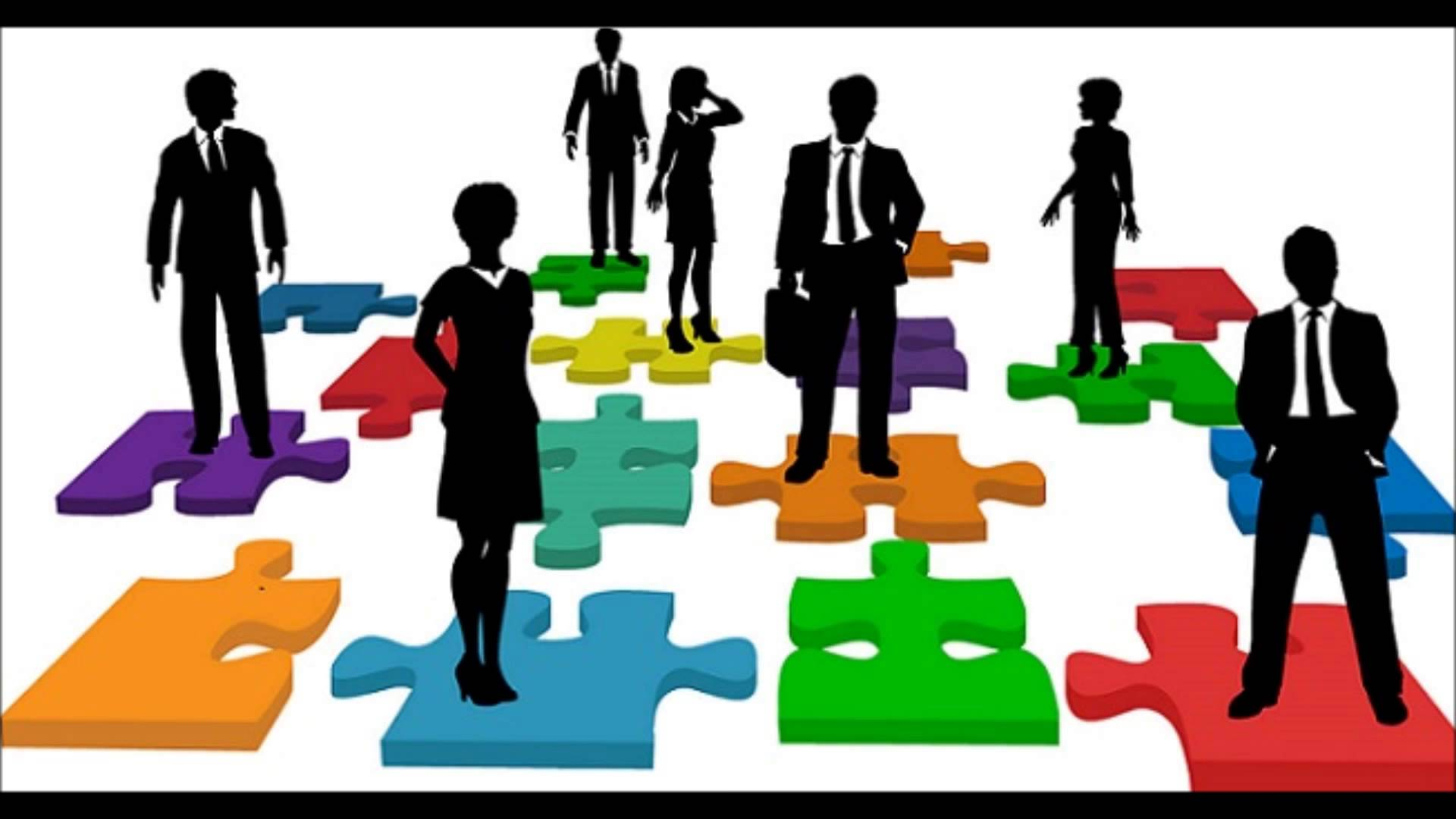 Actividades preparatorias (relevante)


Actualización de registros contables.

Conciliación del inventario físico con los saldos de los estados financieros.

Actualización de resguardos de bienes muebles e inmuebles.

Regularizar trámites relacionados con el Recurso Humano (Plantilla de personal, comisiones, completar expedientes, etcétera).
En el Poder Ejecutivo del Estado de Jalisco
Acta y anexos en cuatro ejemplares: (Servidor público saliente, entrante, Área Administrativa del ente y OIC)
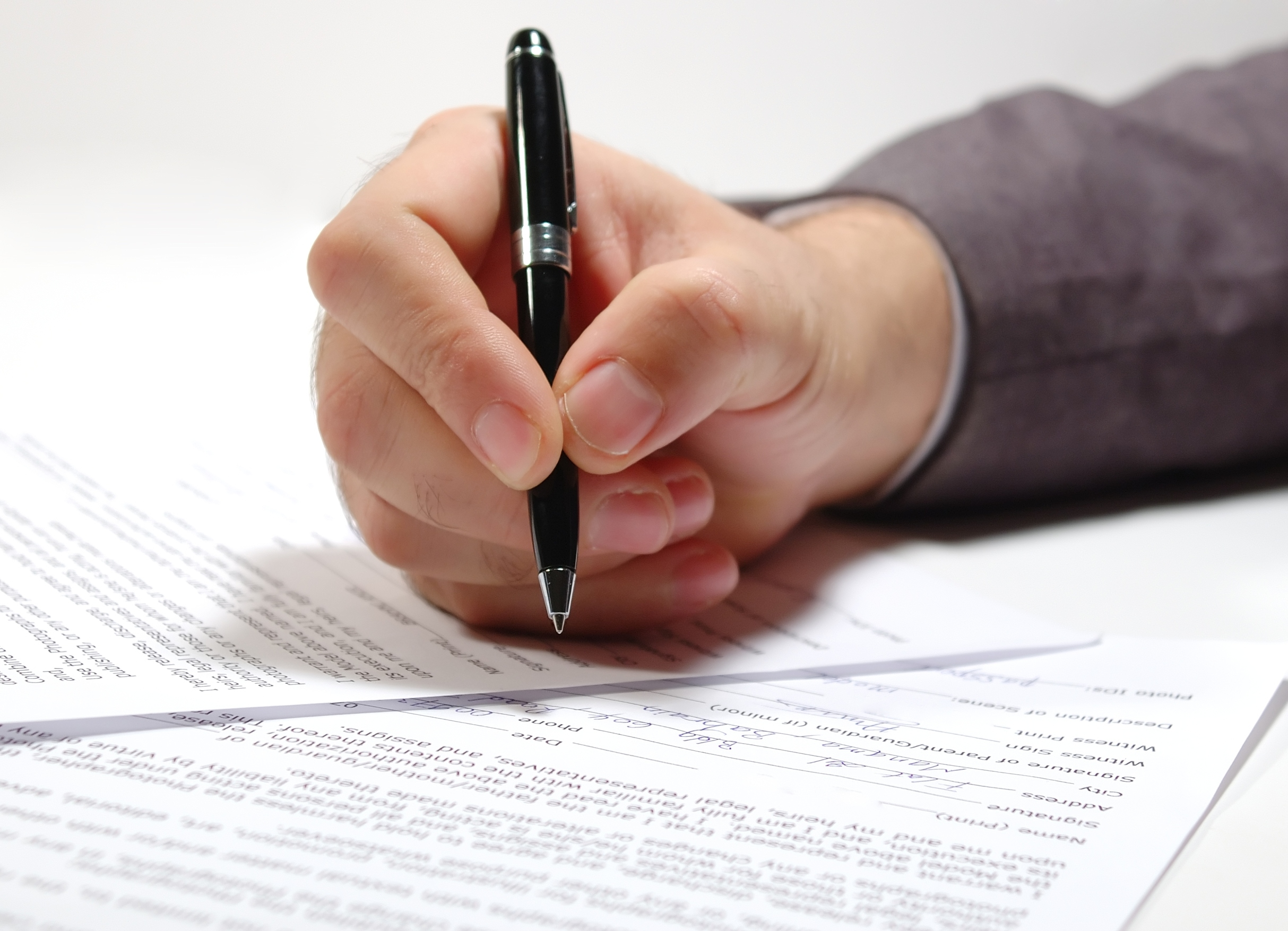 Entrega- Recepción
¡Gracias por su atención!
CONTRALORÍA DEL ESTADO
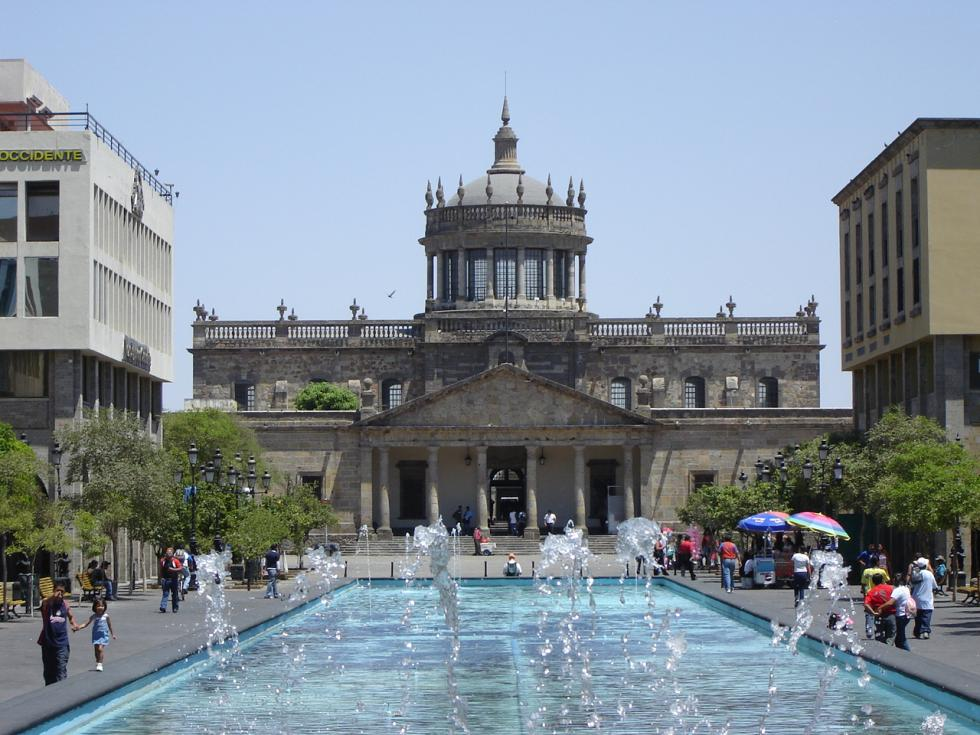 Lic. Mario Audifred Patiño Velasco